Cavity QED Quantum Simulator
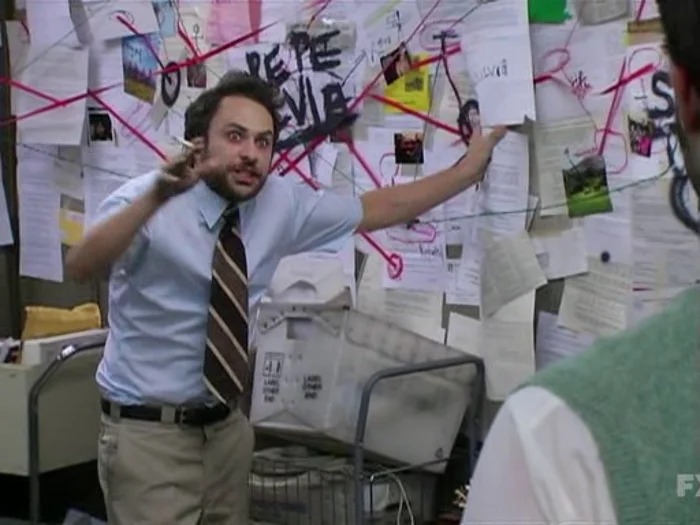 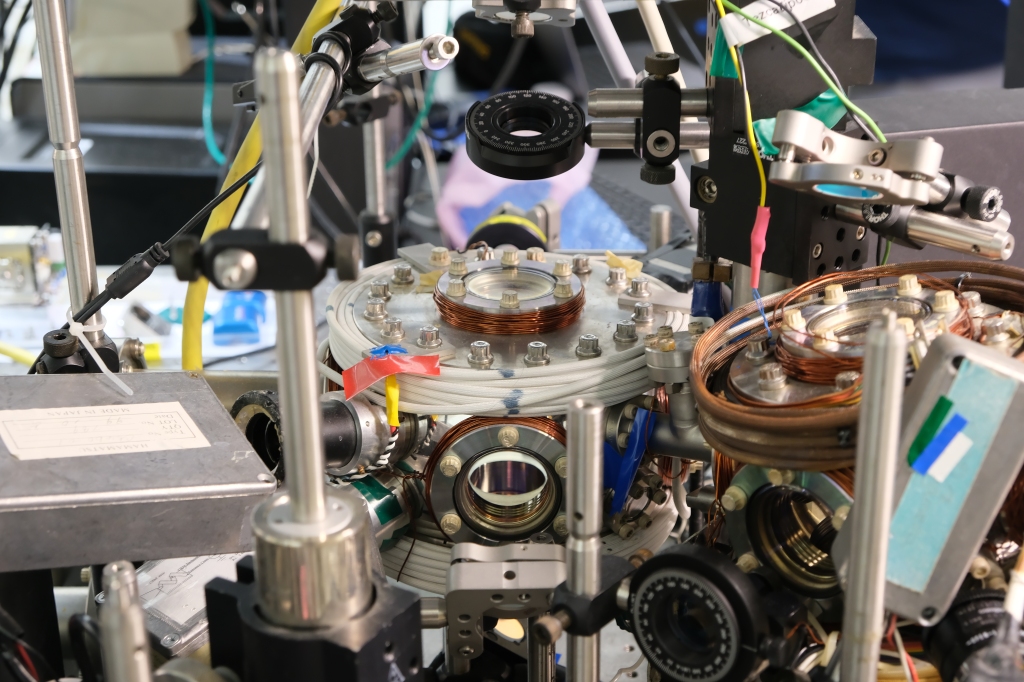 Simone Colombo
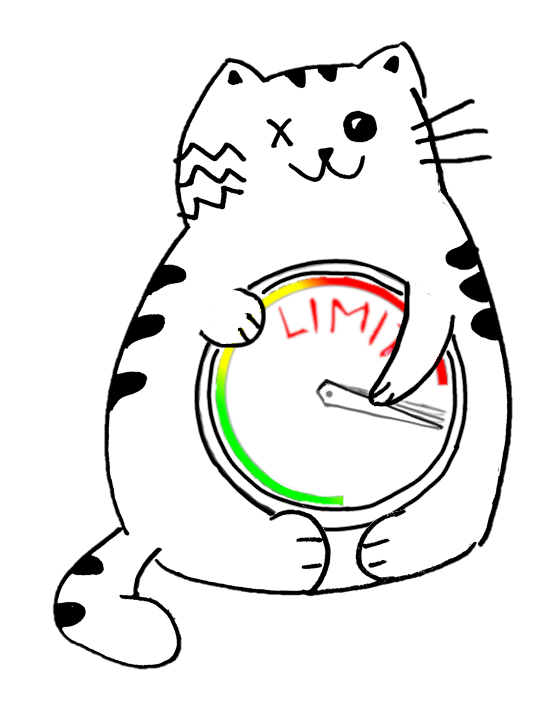 Assistant Professor, Physics, UCONN
The Colombo Lab
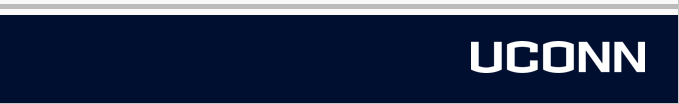 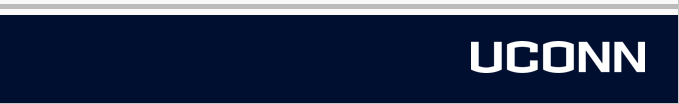 QIS workshop, UMass Boston,  13th to 15th of January, 2025
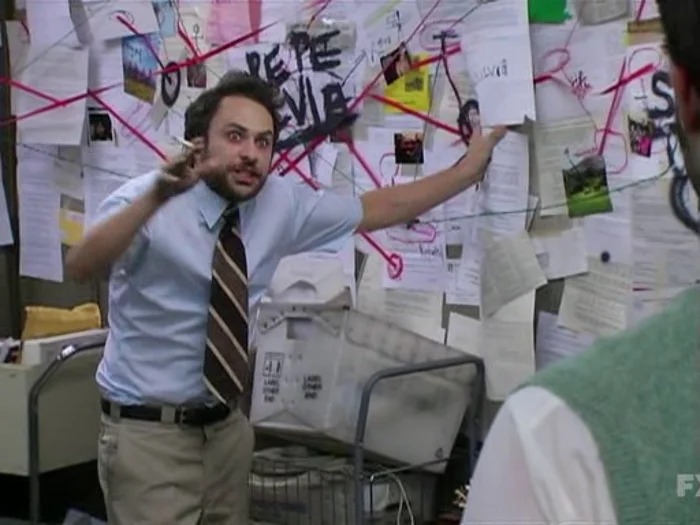 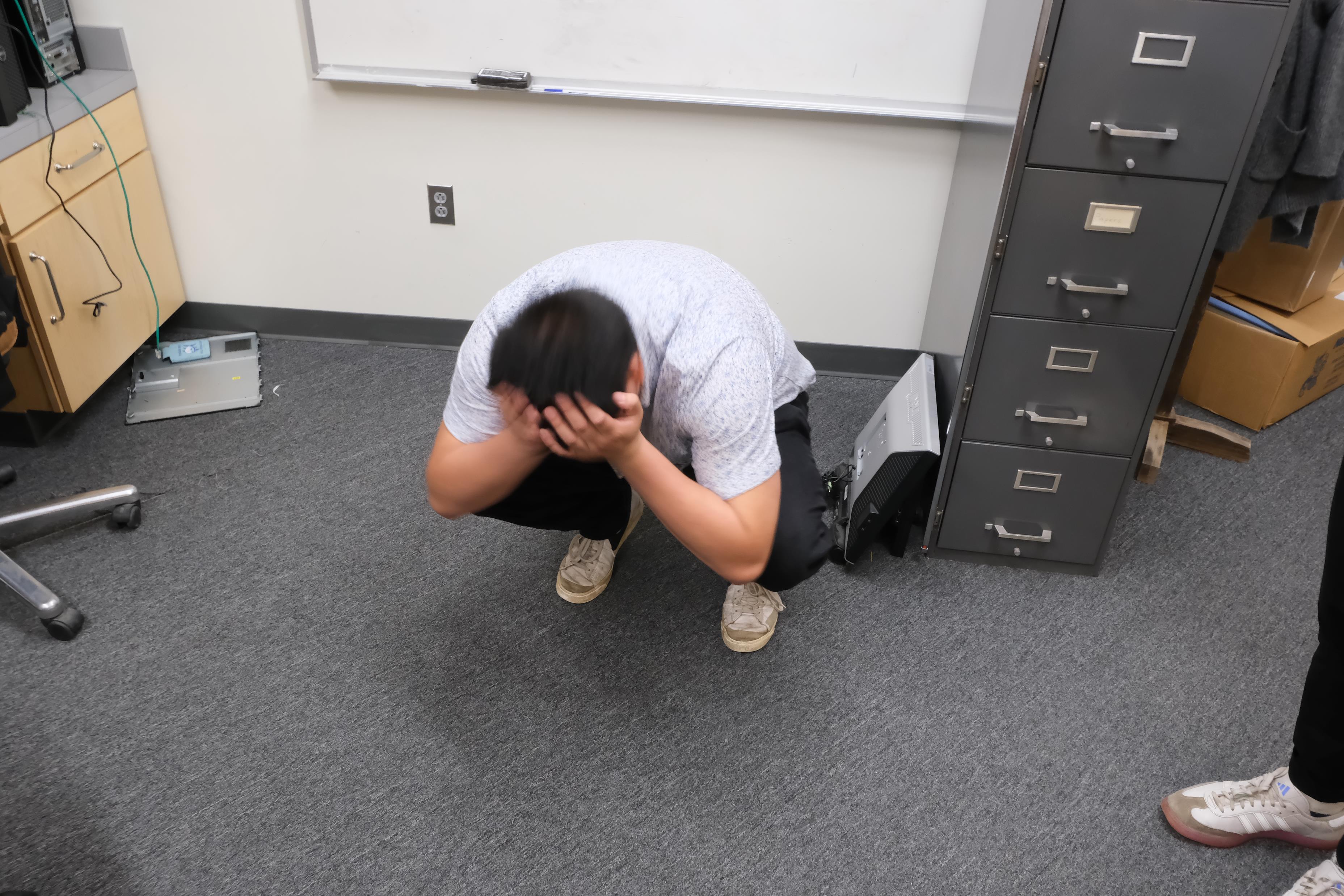 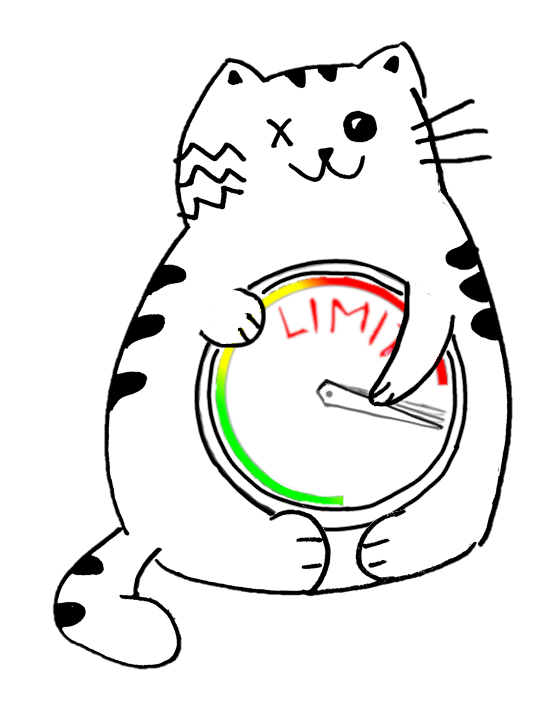 The Colombo Lab
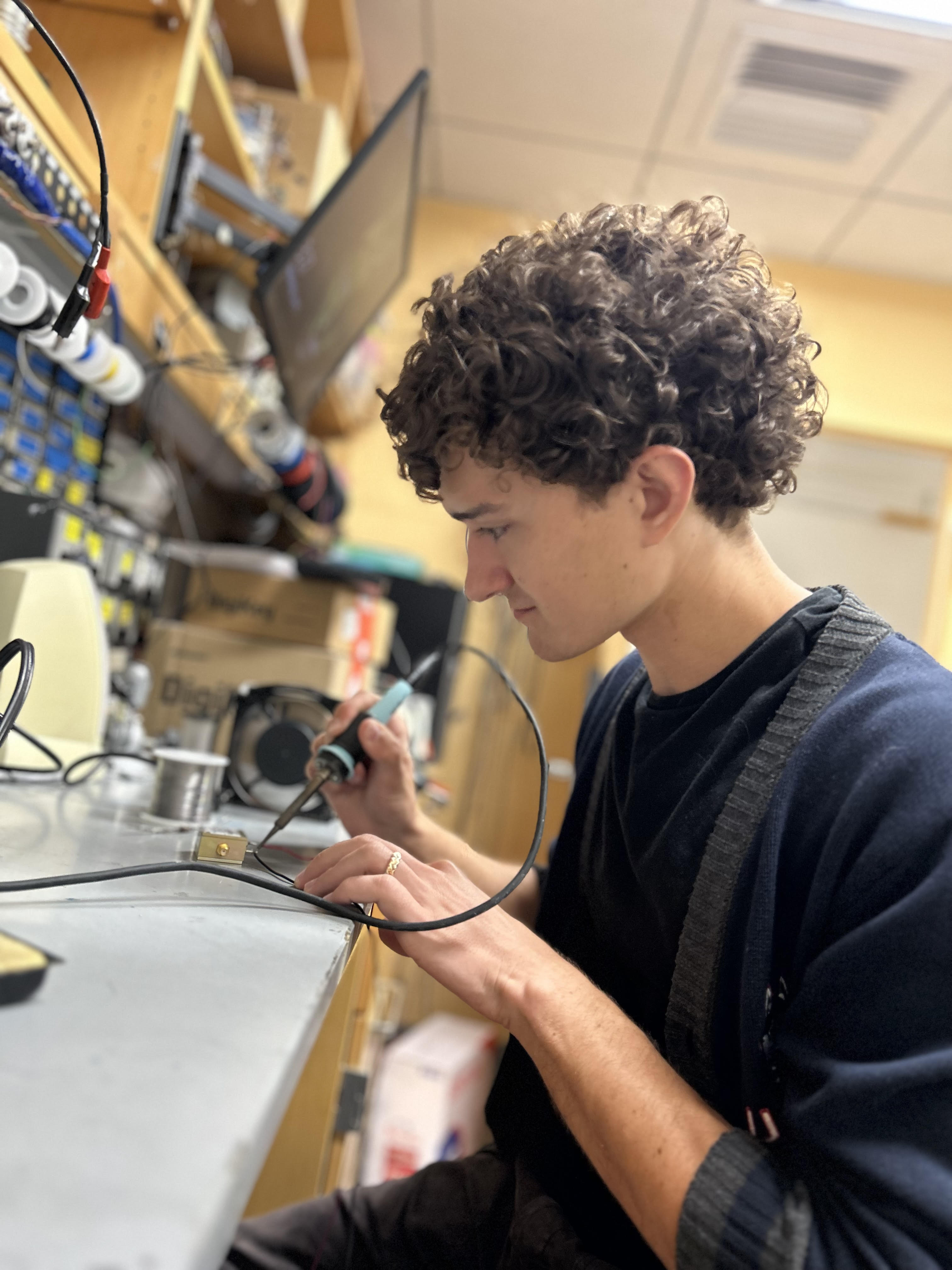 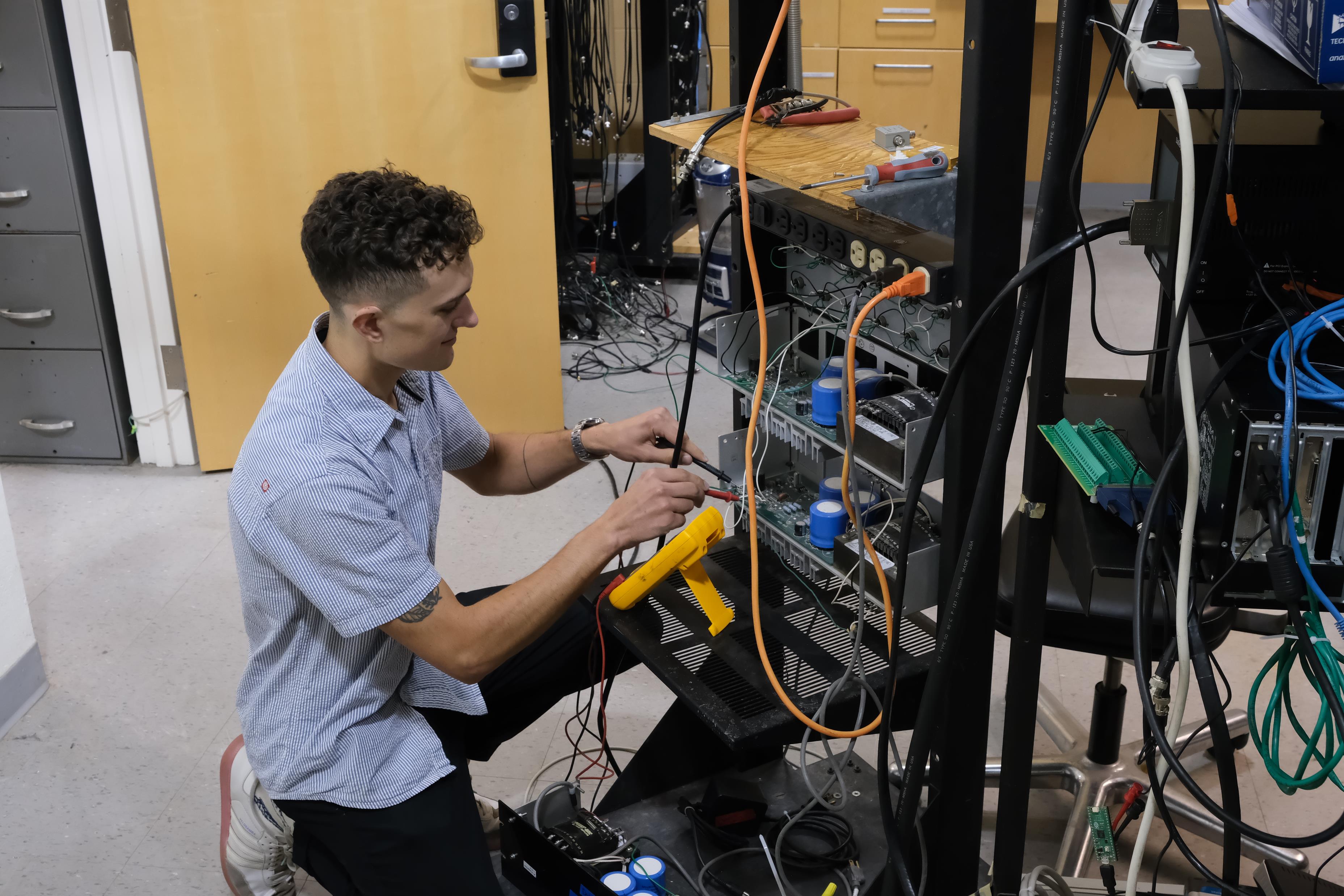 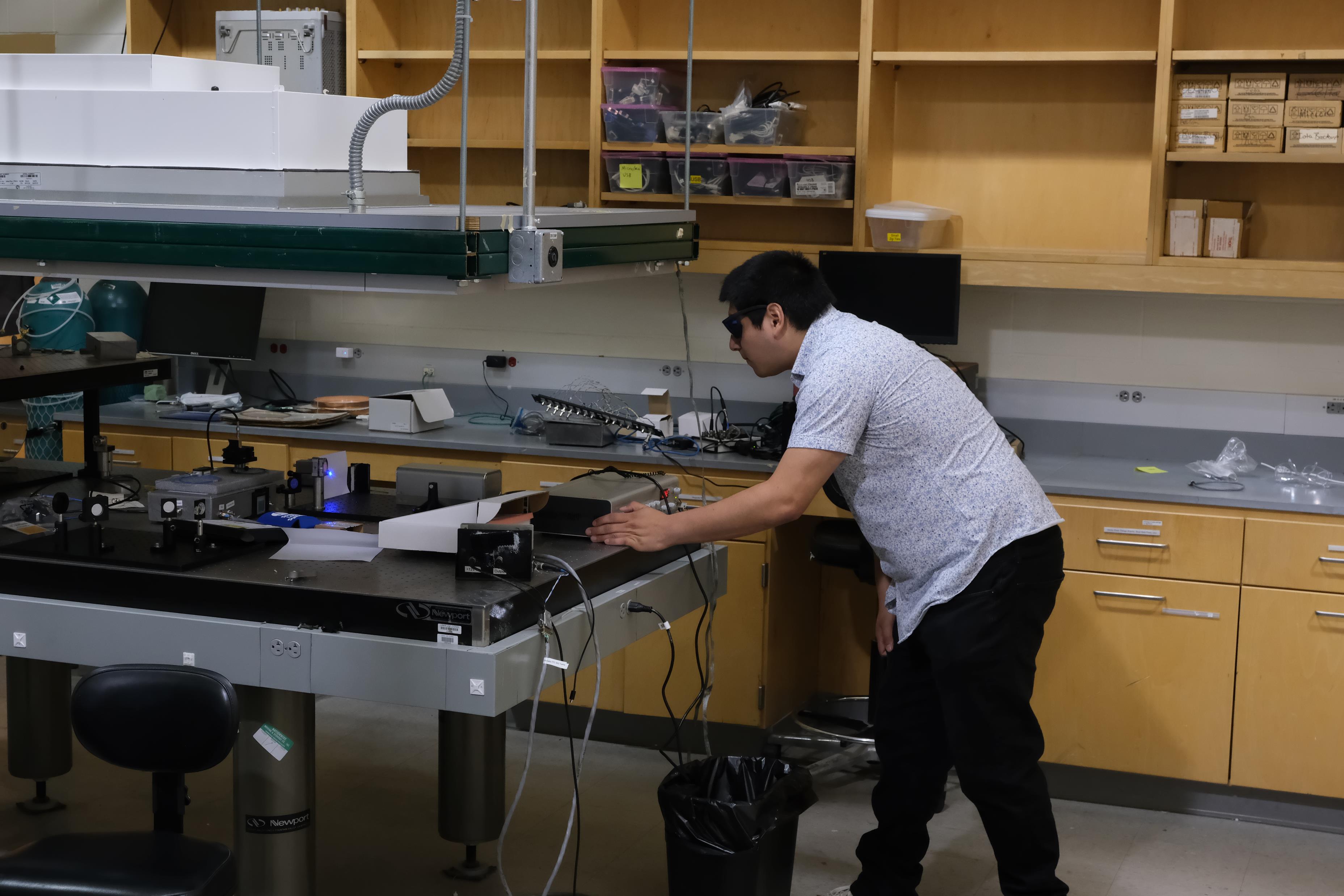 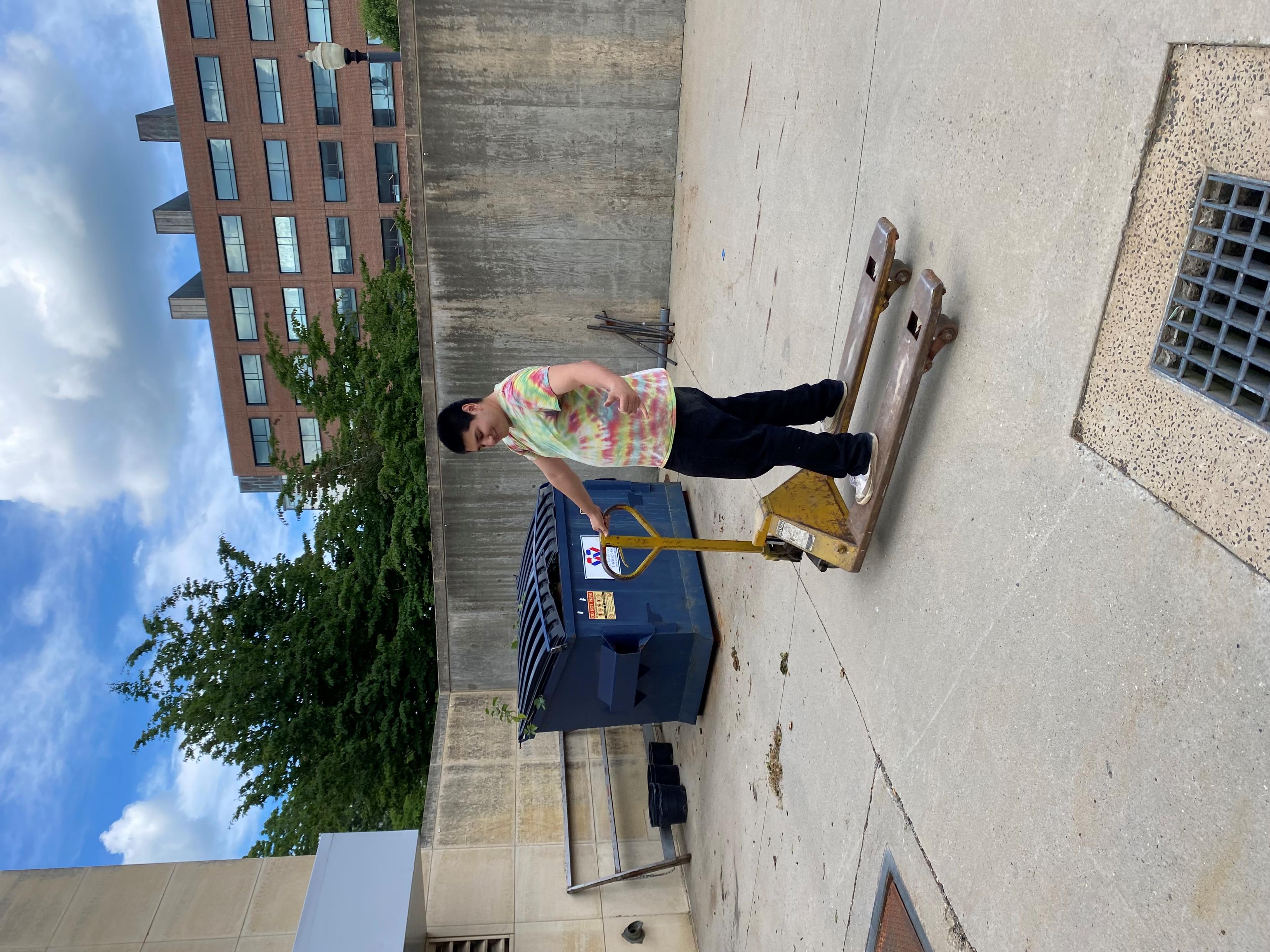 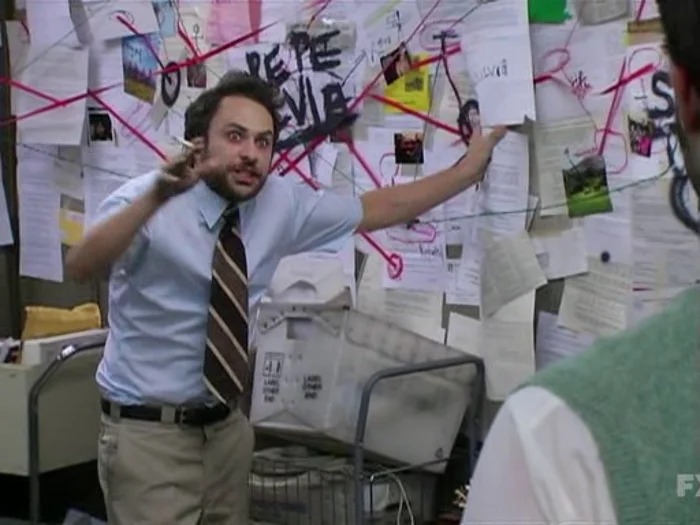 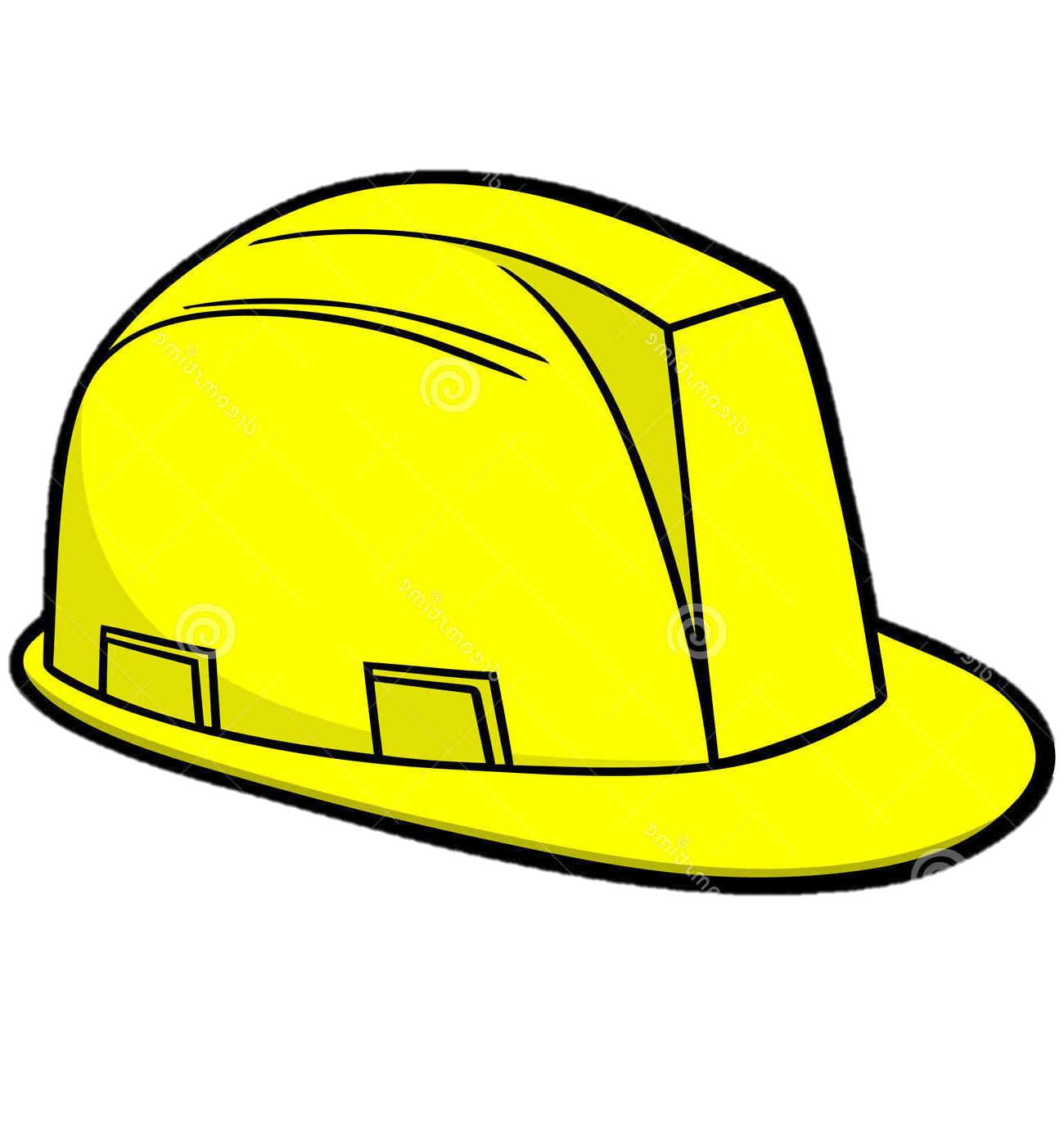 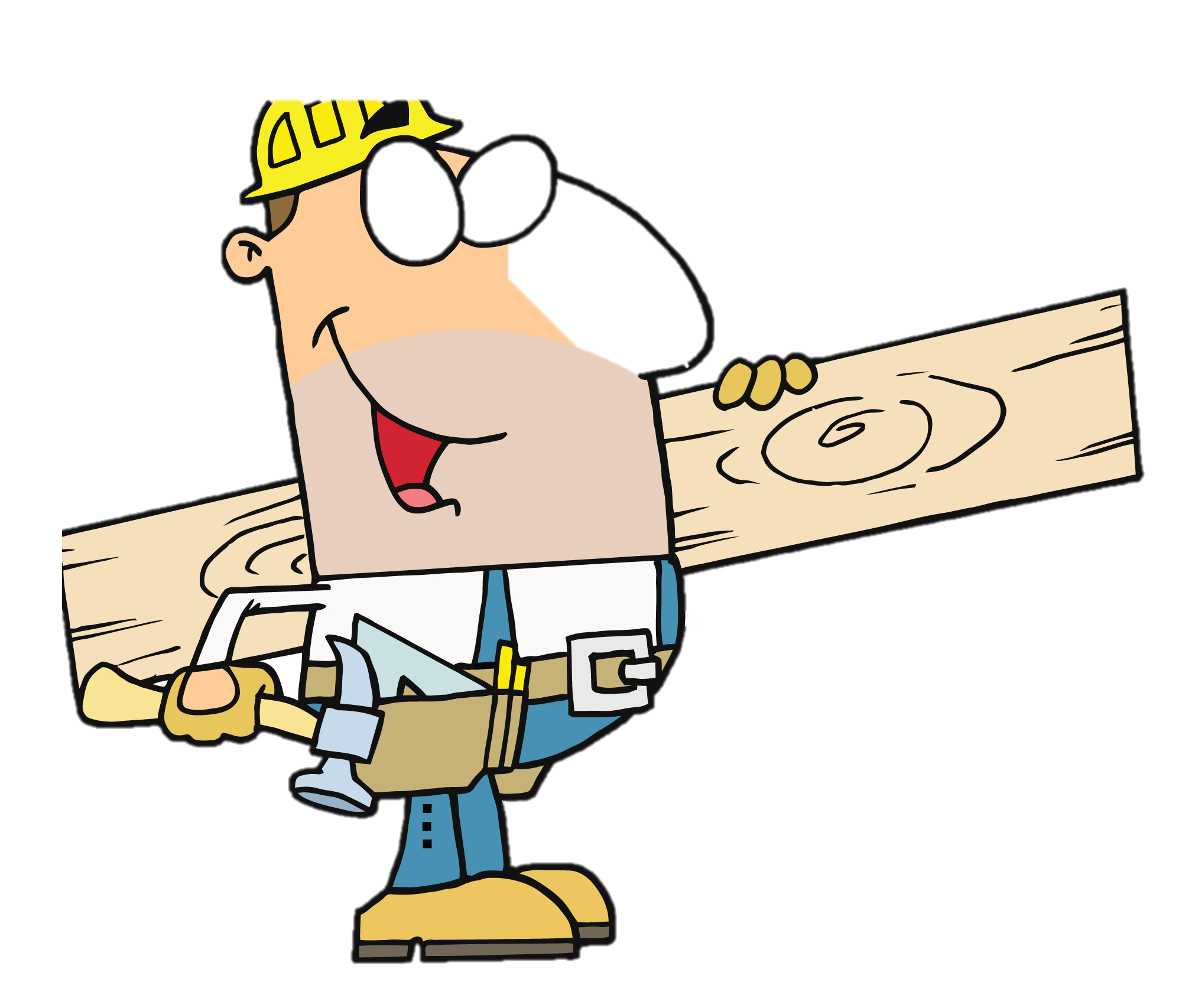 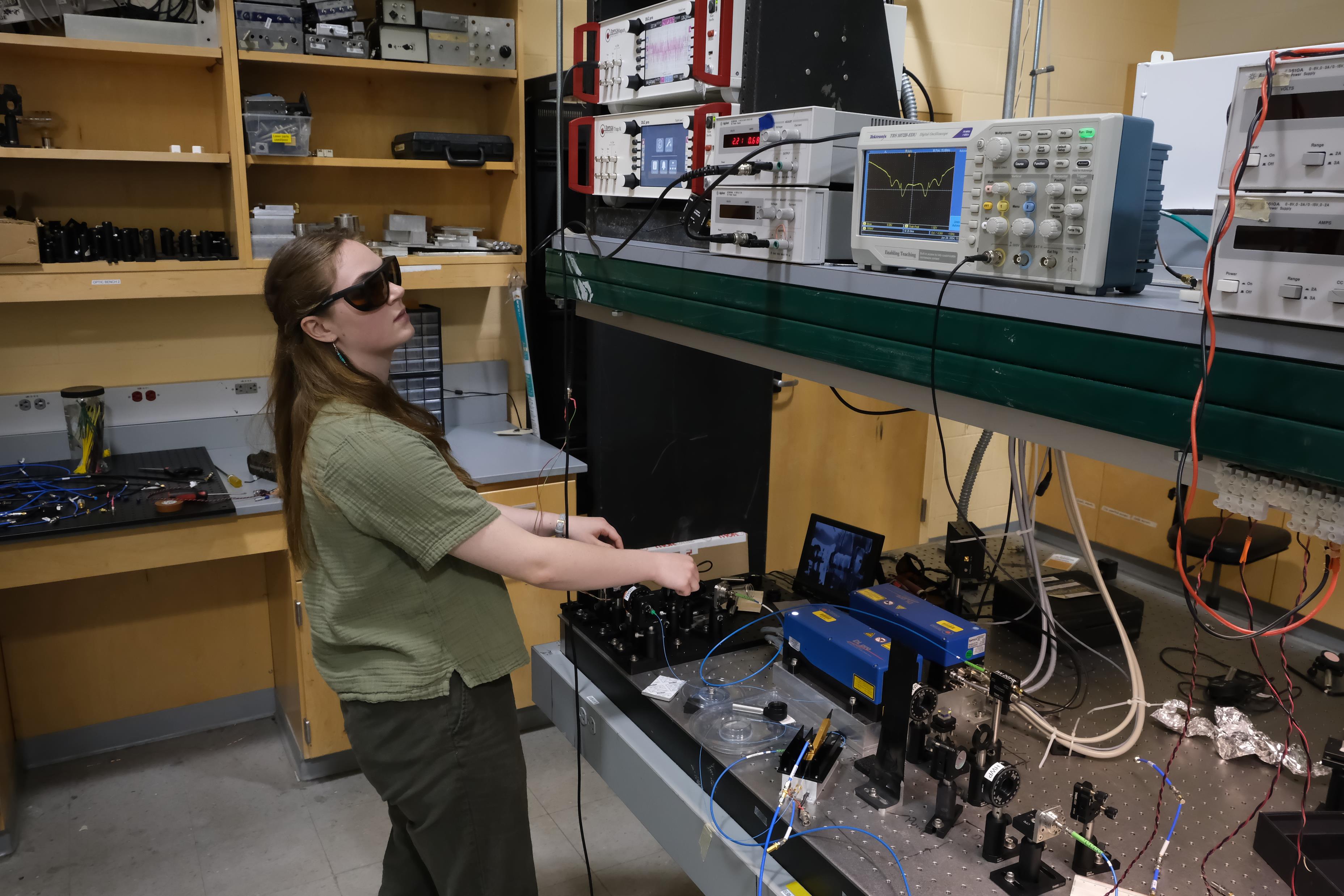 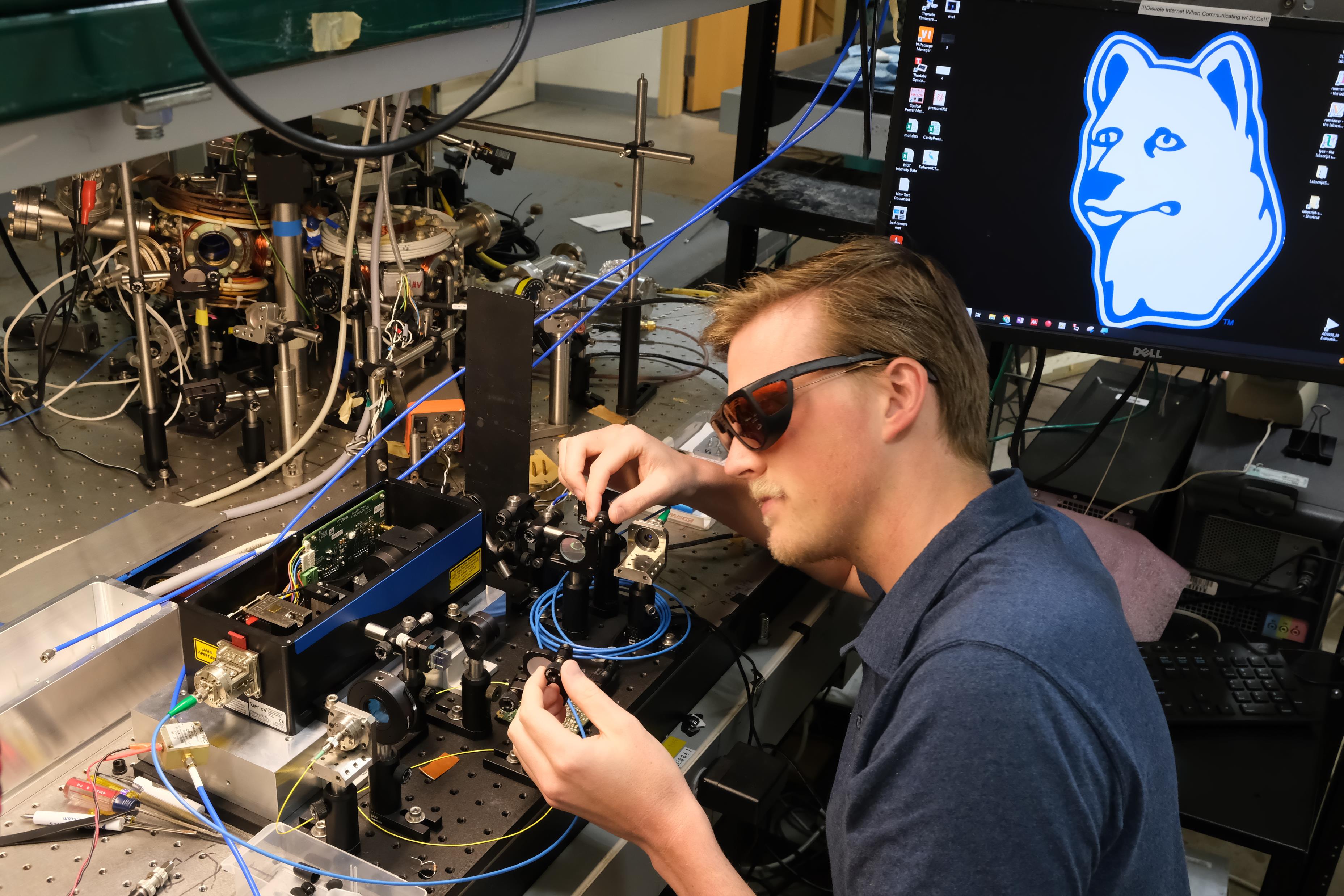 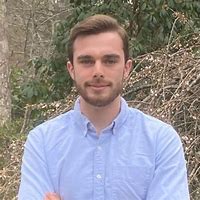 Summer Work
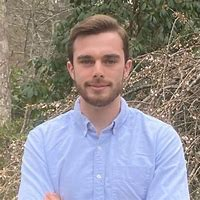 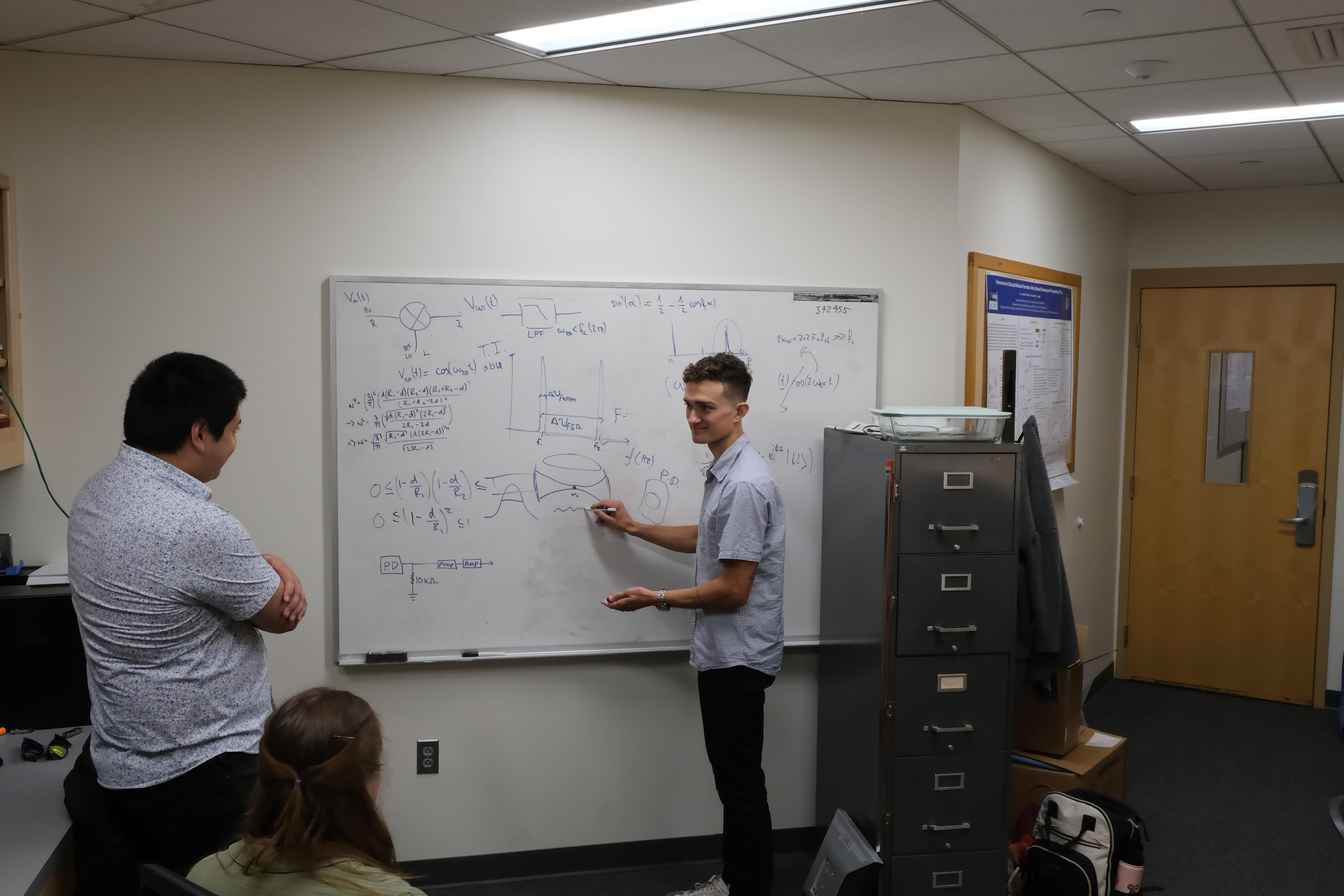 Fall Status
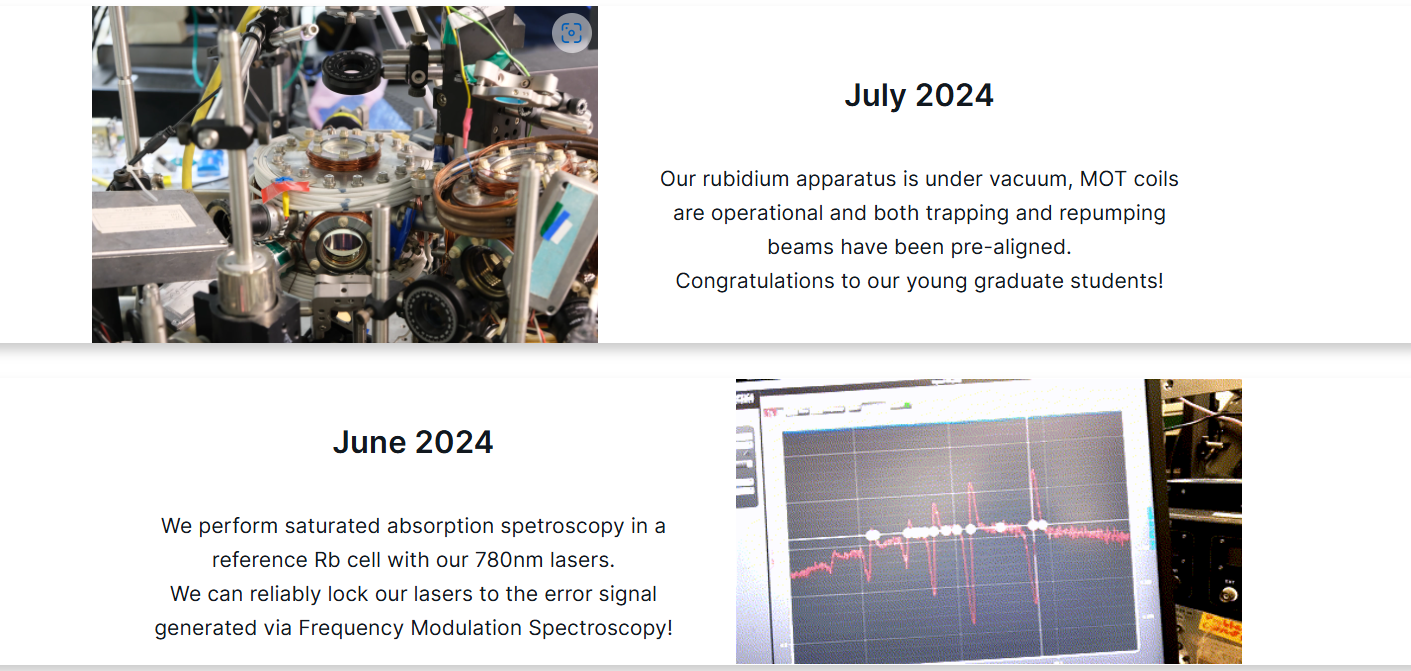 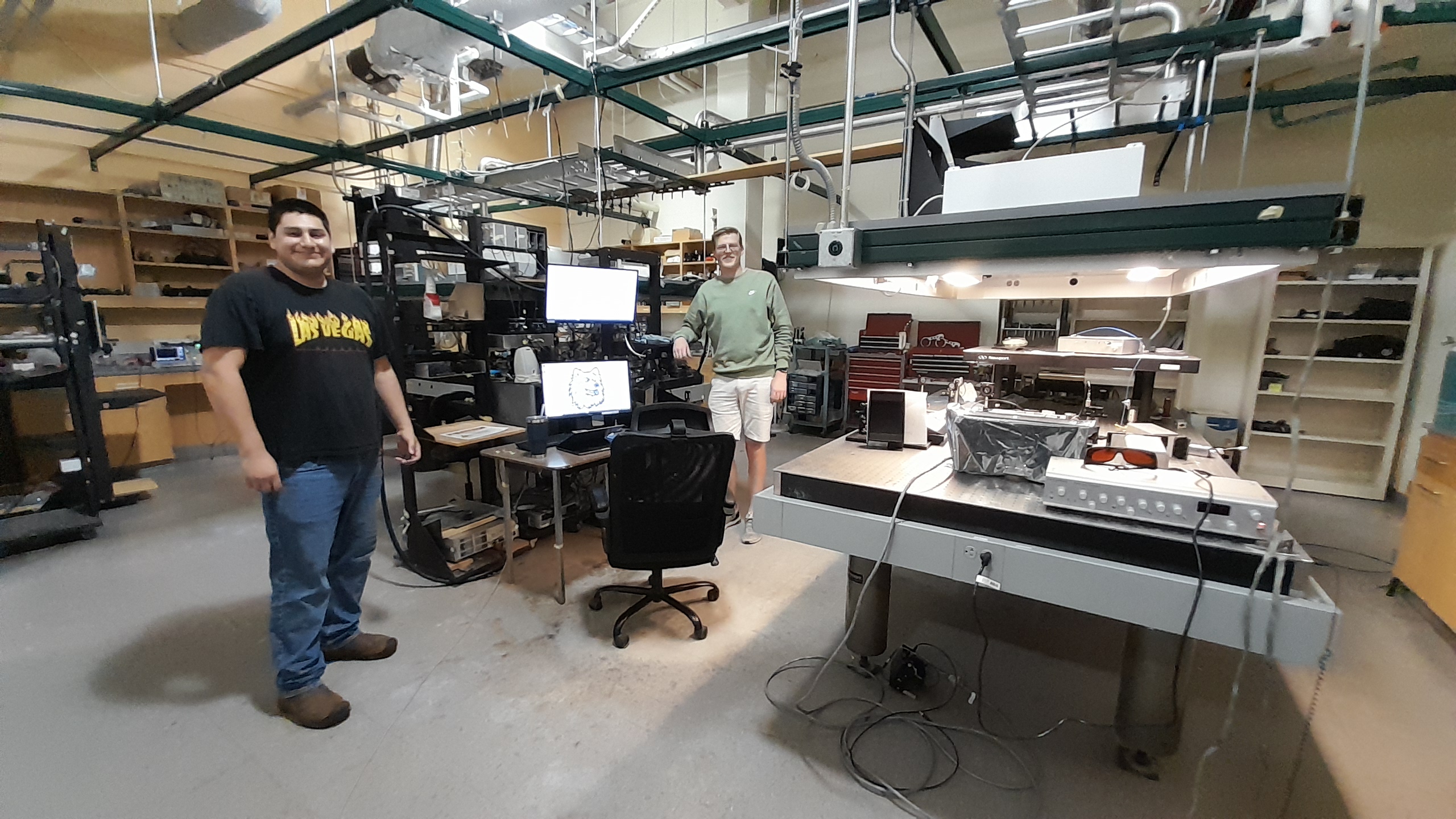 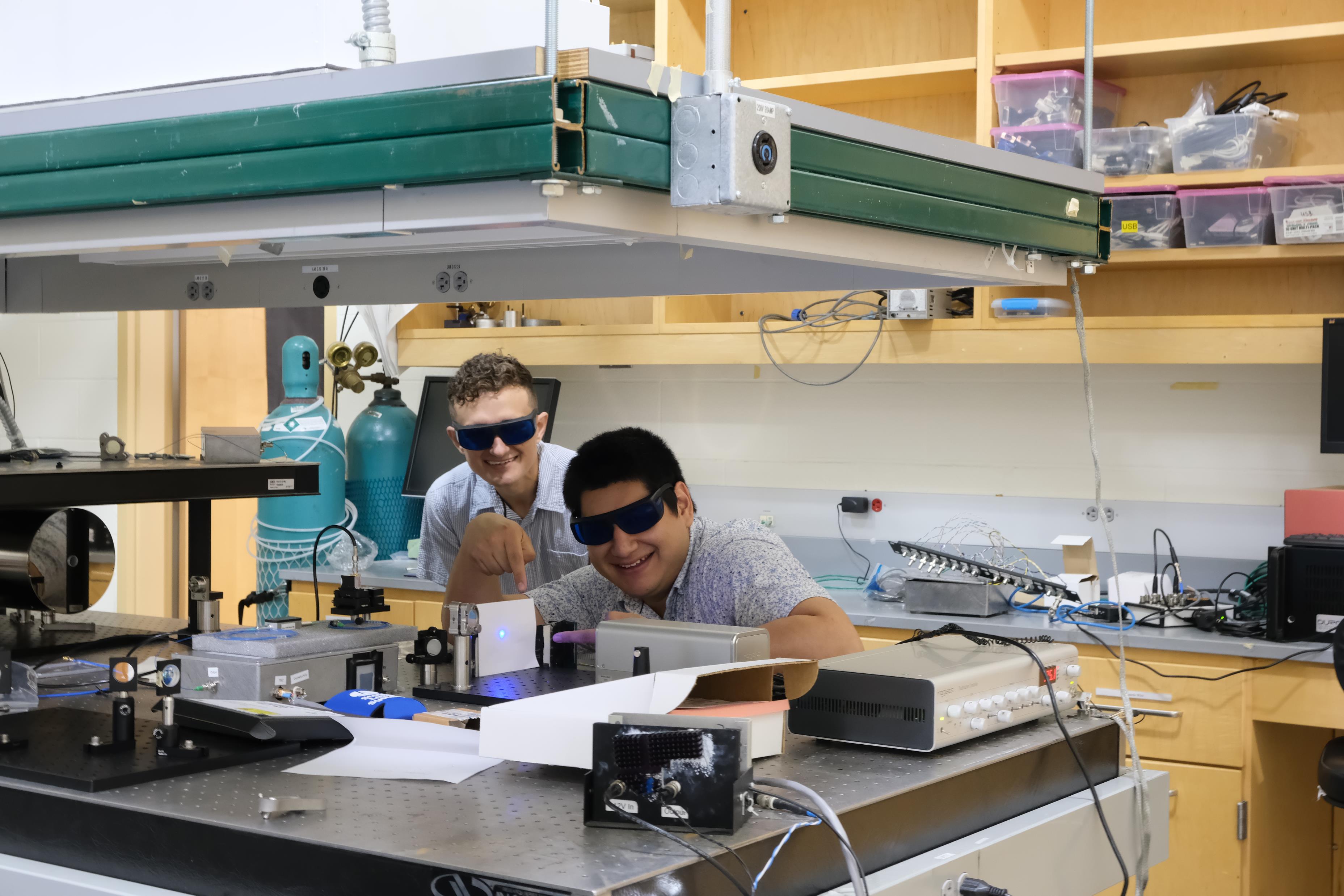 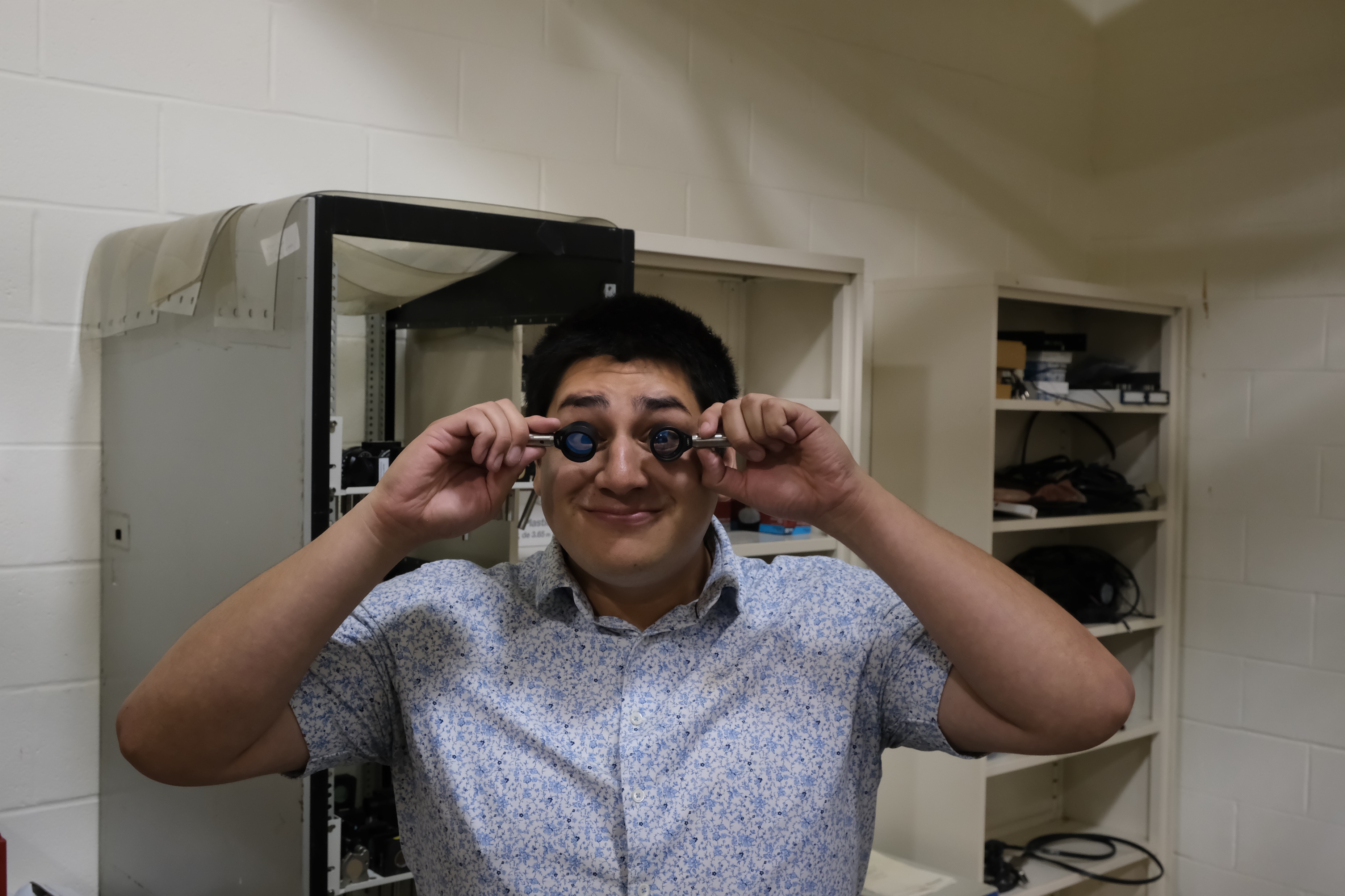 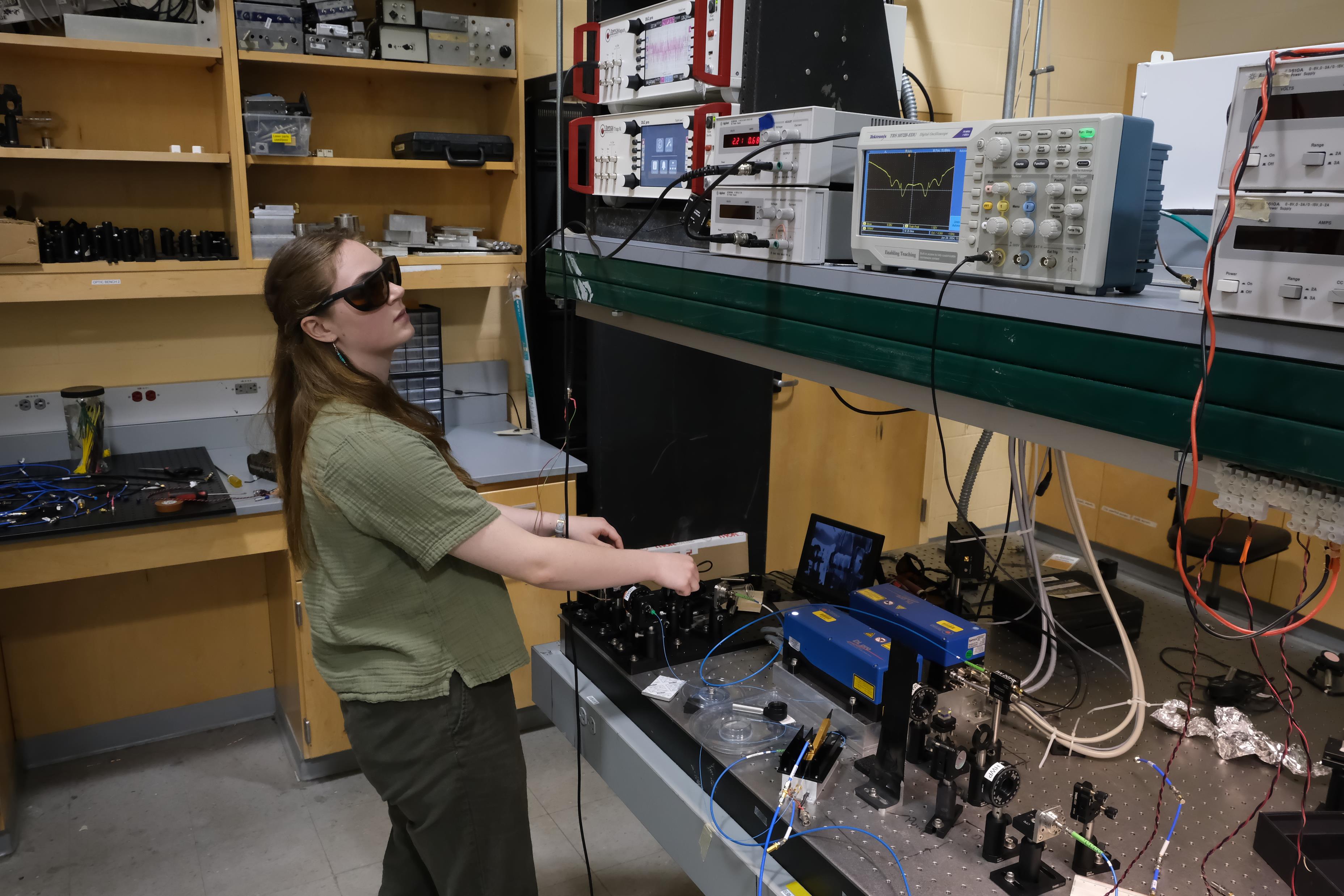 Rationale
Why: Understanding how our universe works

How: By sensing it with the highest precision

What: Quantum-Enhanced Sensors and Simulators
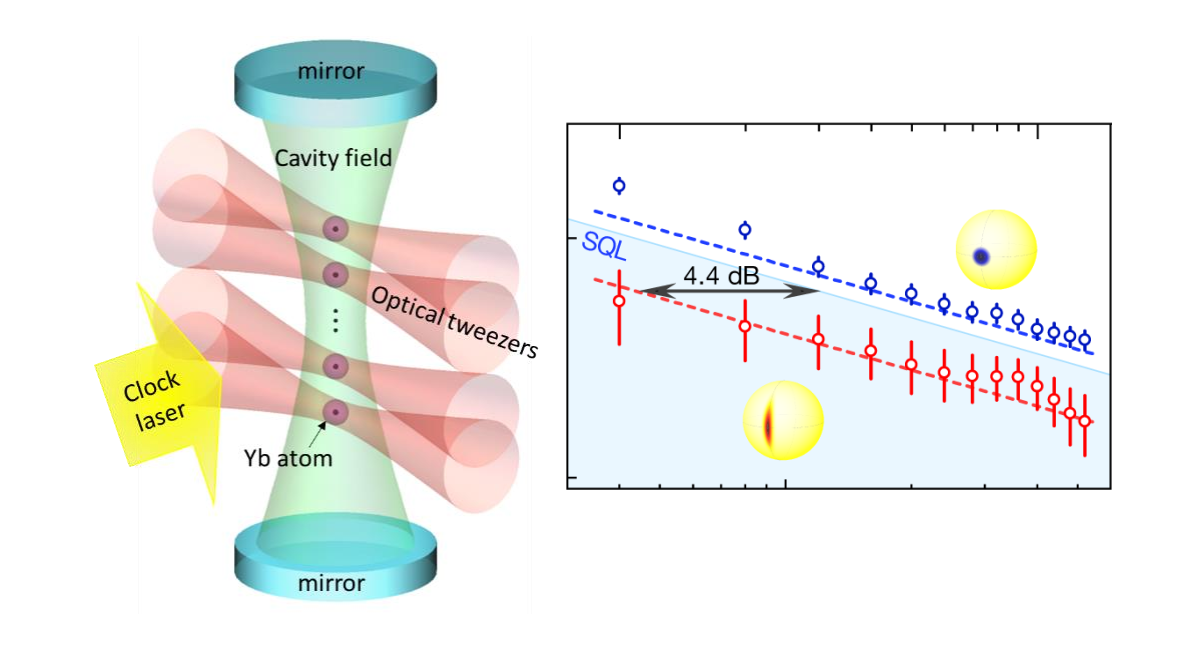 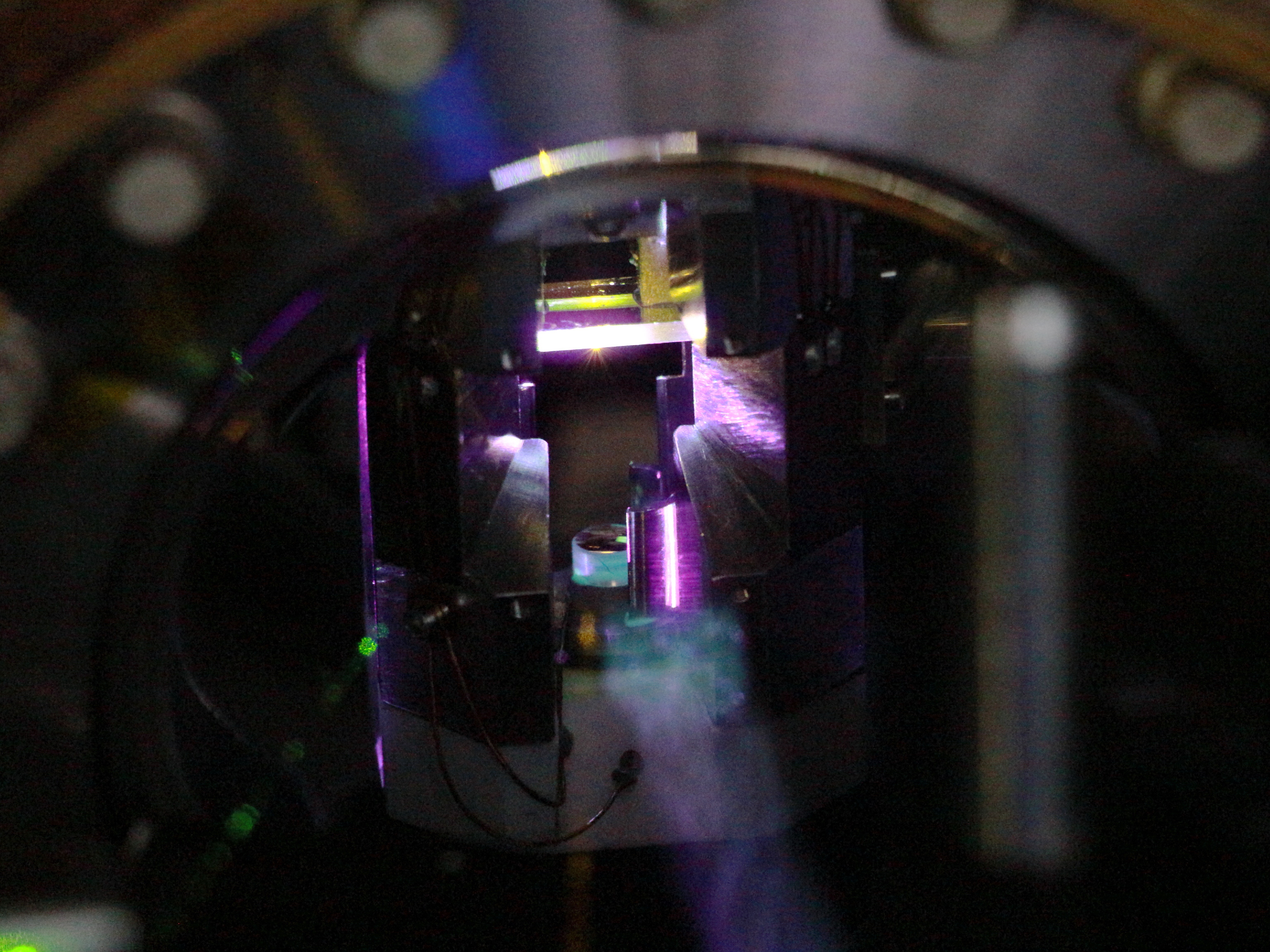 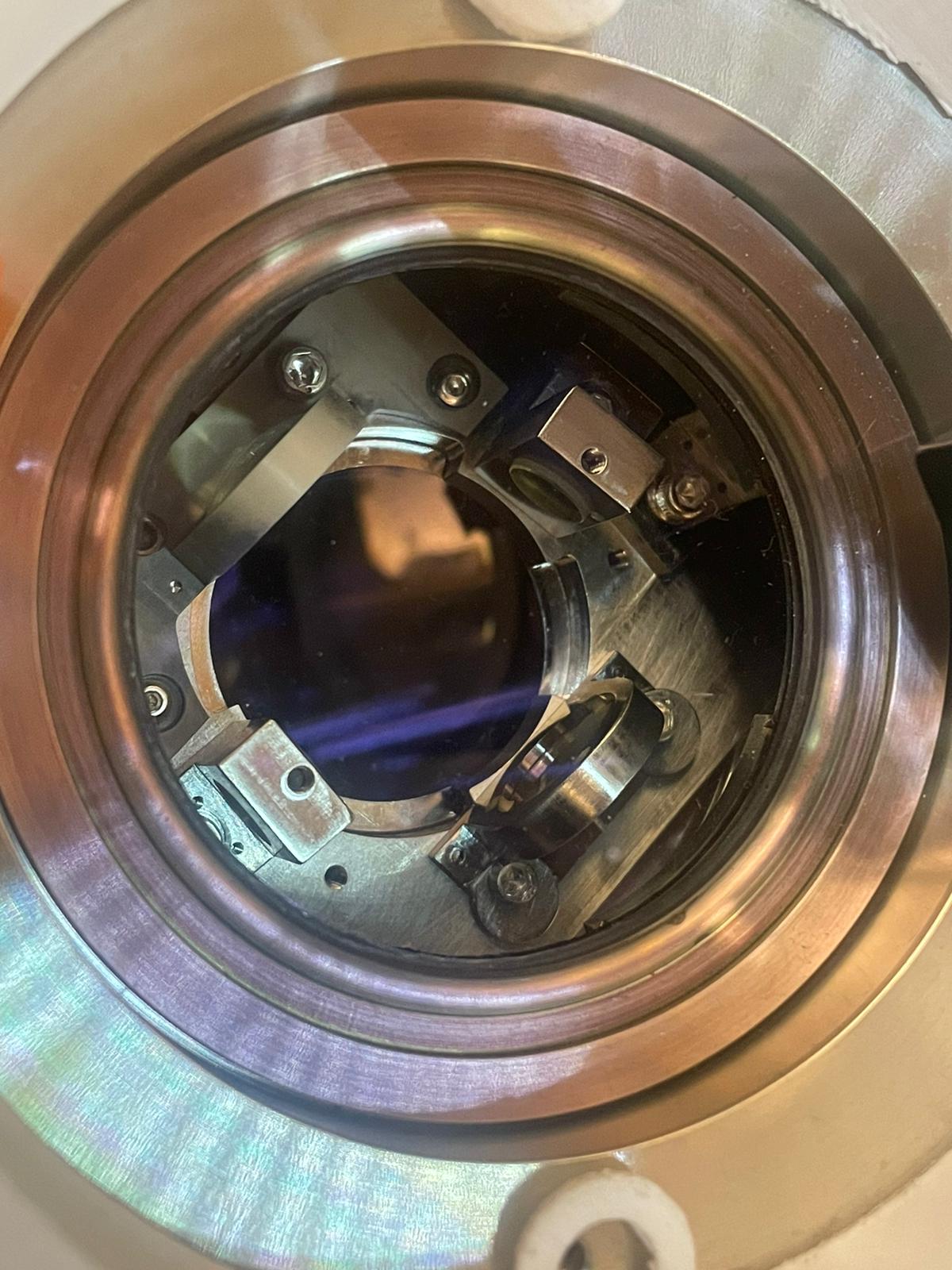 What Excites me about Quantum Stuff
Quantum 			Superposition and Entanglement
Gaining control of “quantum objects”
Use Quantum effects to our advantage
Fundamentals of Quantum Mechanics
SensorsQuantum Metrology
Quantum Simulators
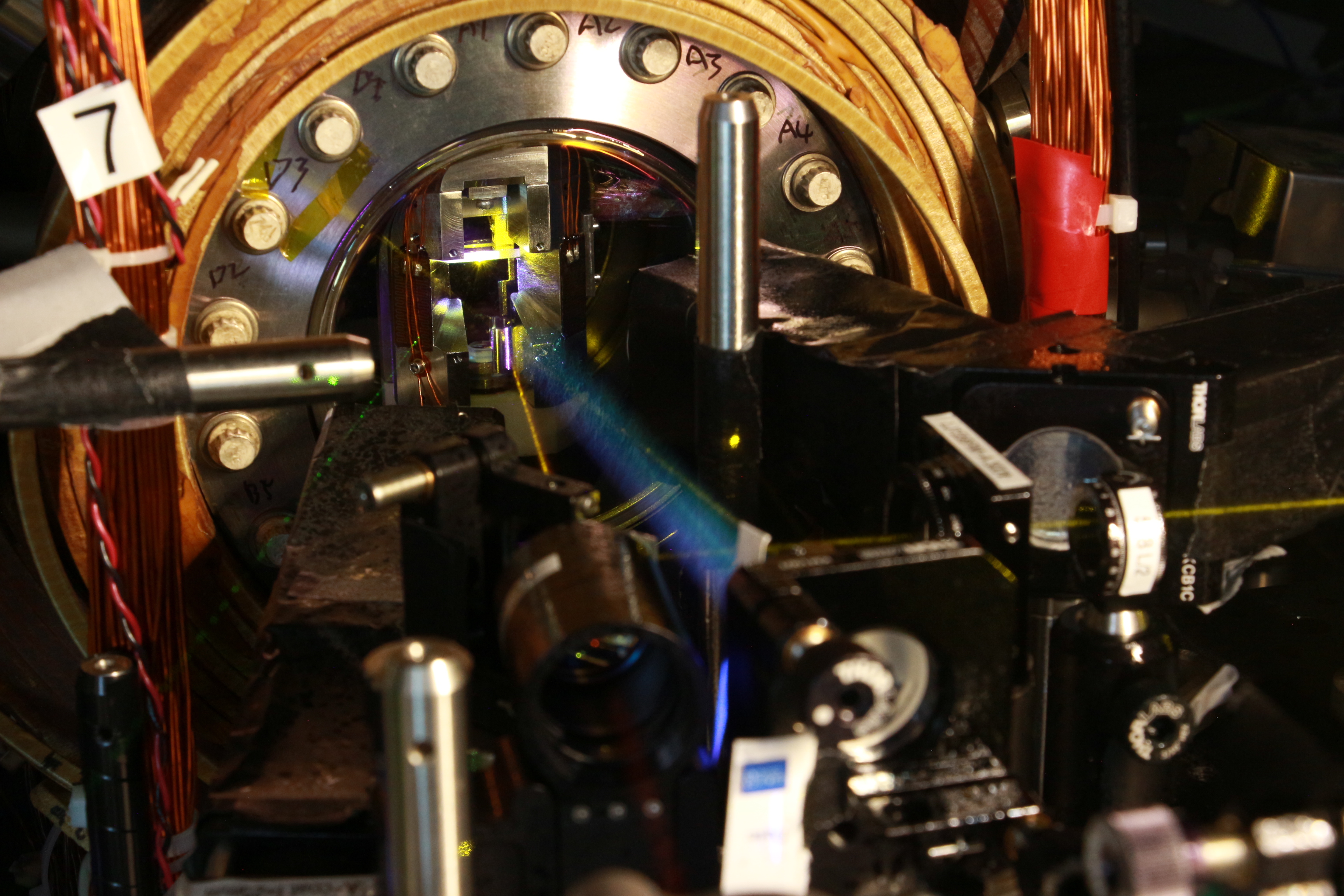 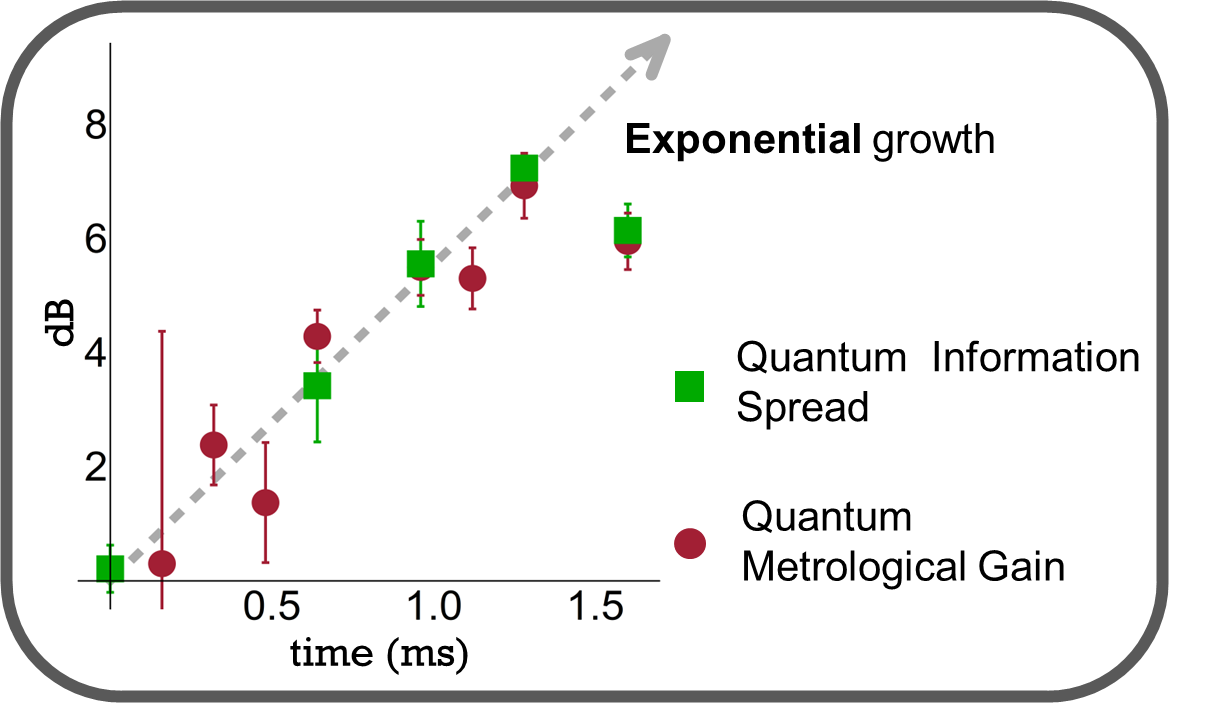 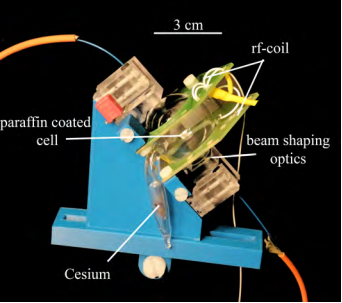 Colombo, S. (2017) 
A magnetic particle imaging scanner based on atomic magnetometry
Li, Z., Colombo, S., et al. Science 380 (6652), 1381-1384
Scientific Vision : harnessing quantum systems for applications spanning from quantum sensing to quantum simulation and information
Quantum Metrology
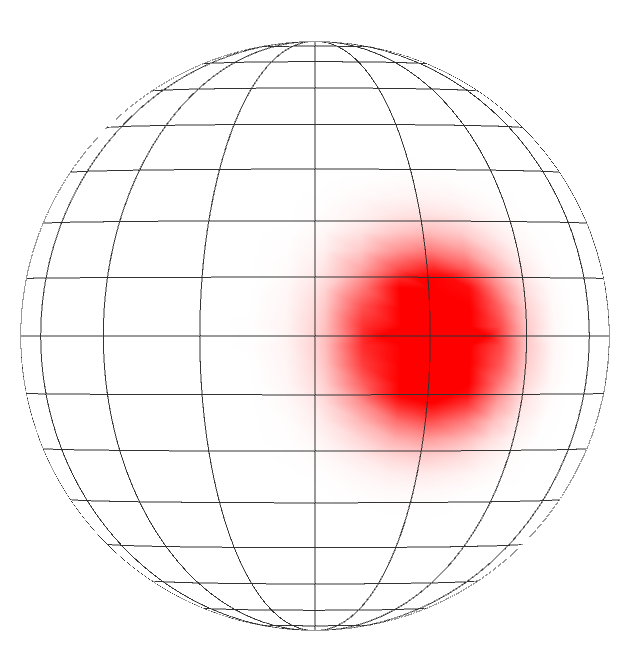 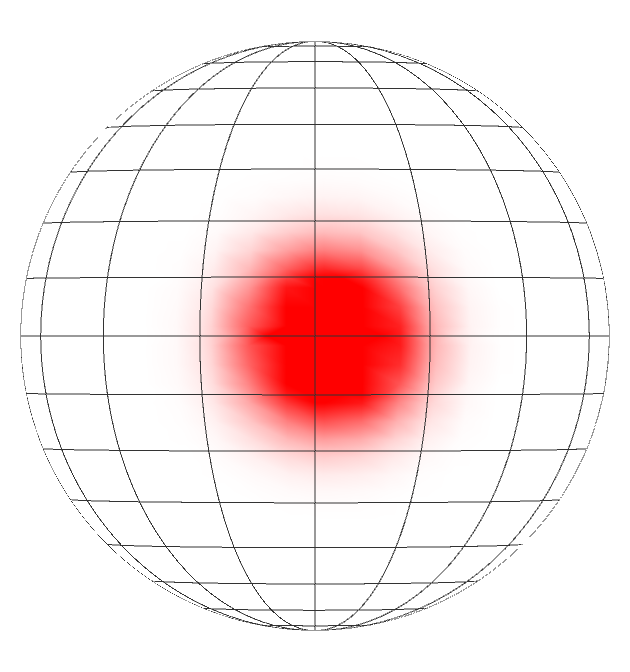 measure 
final state
atomic state preparation
state evolves in the field
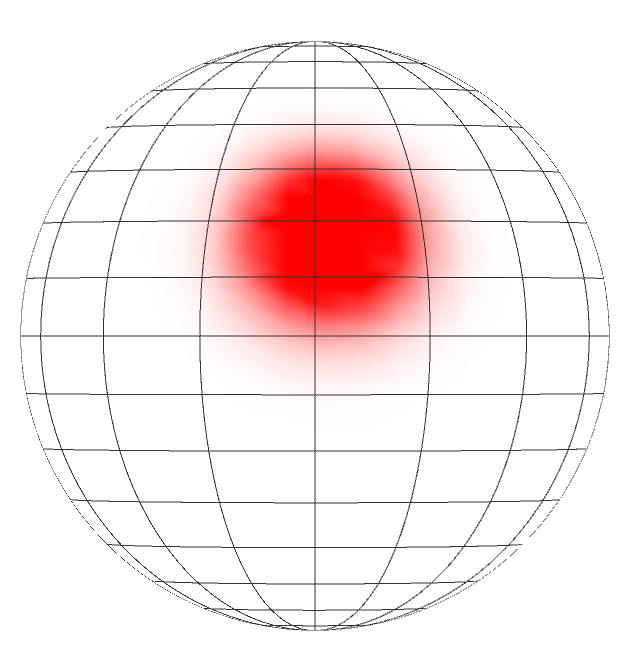 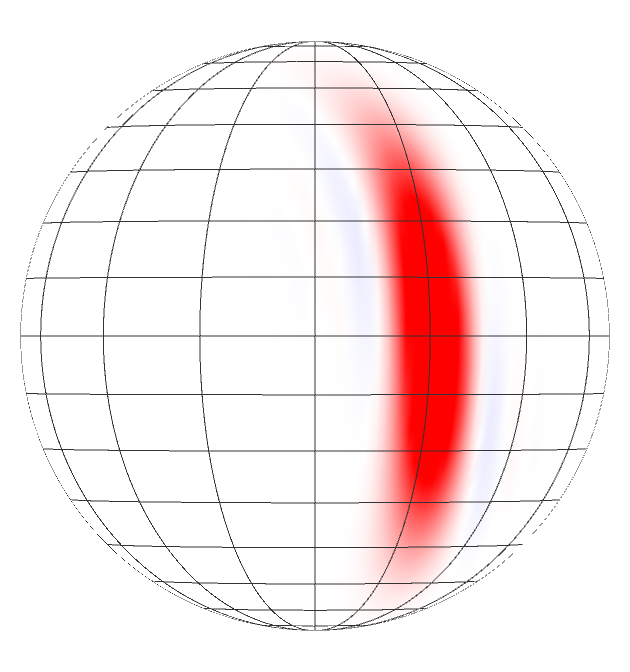 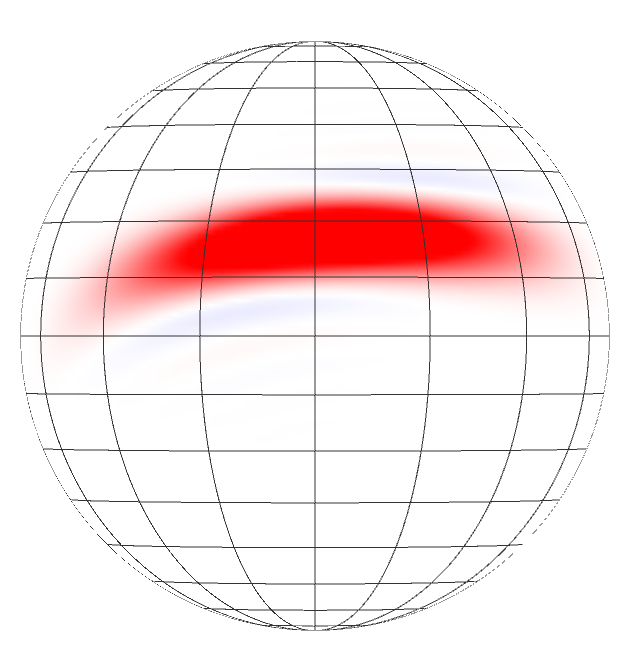 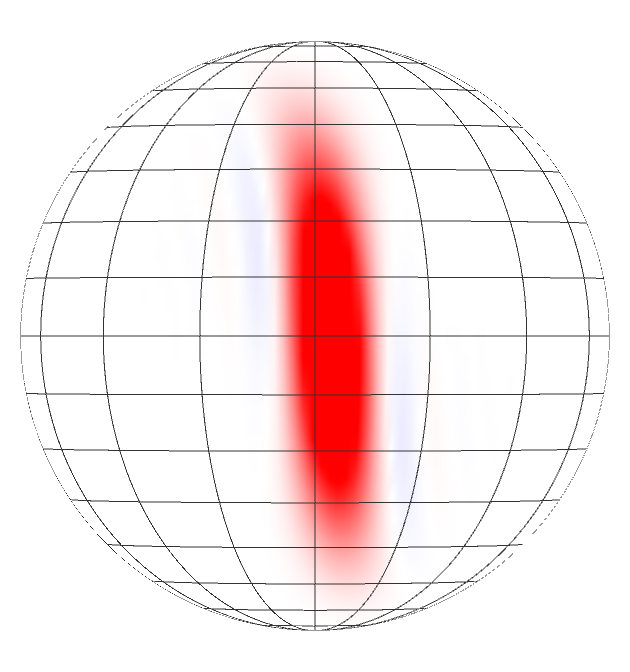 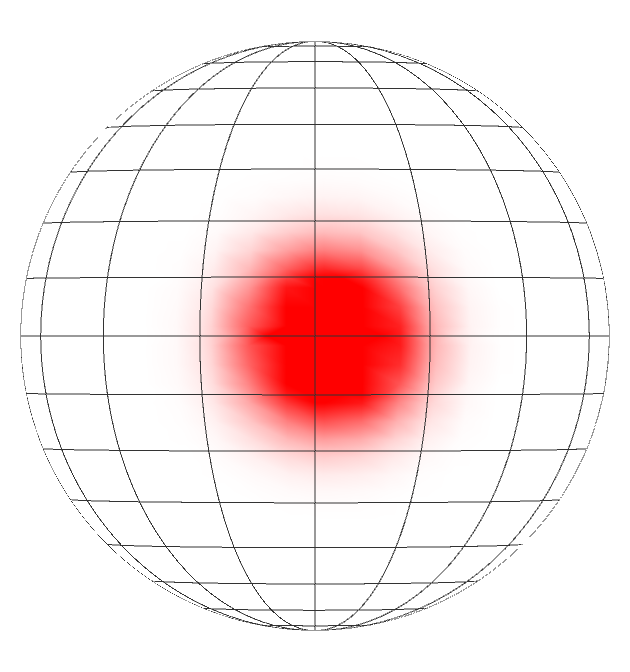 measure 
final state
state evolves in the field
Entangled atomic state preparation
7
Quantum Metrology
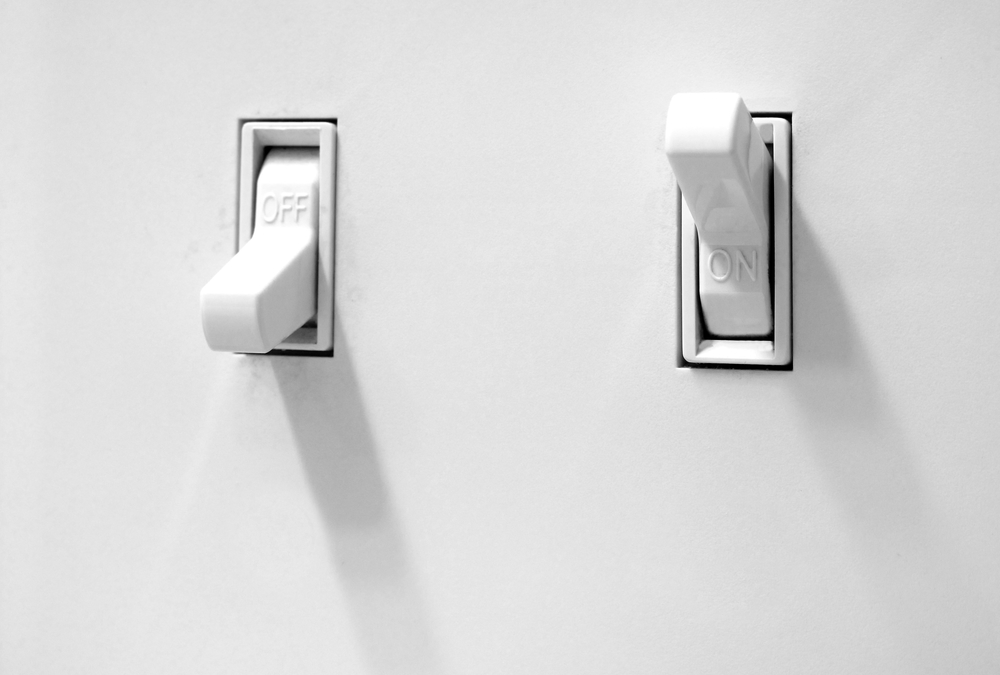 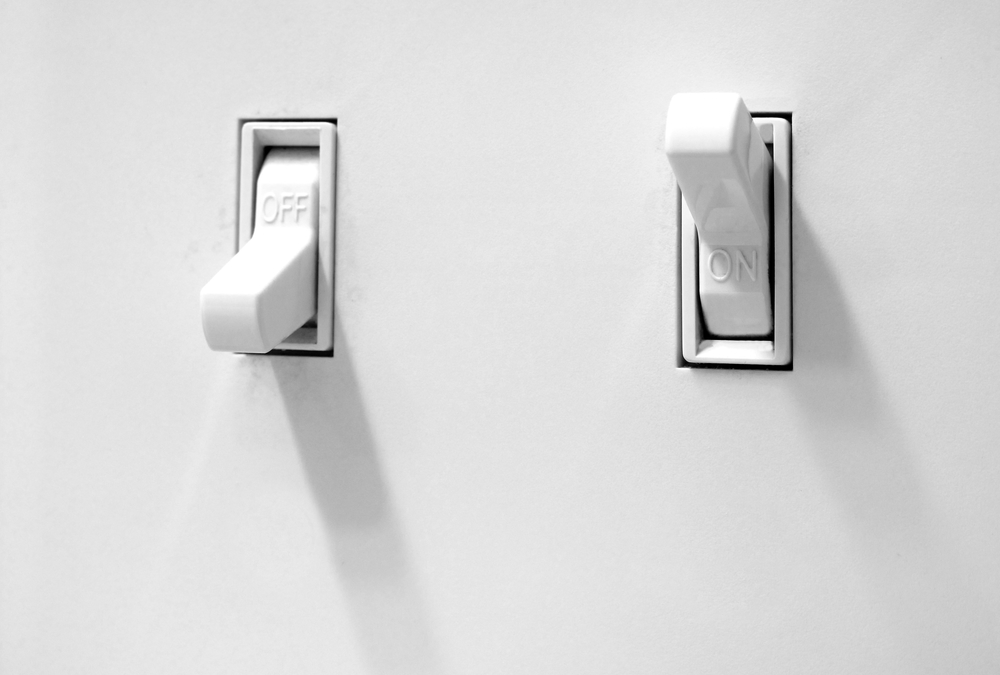 Atom-atom interaction
Atom-atom interaction
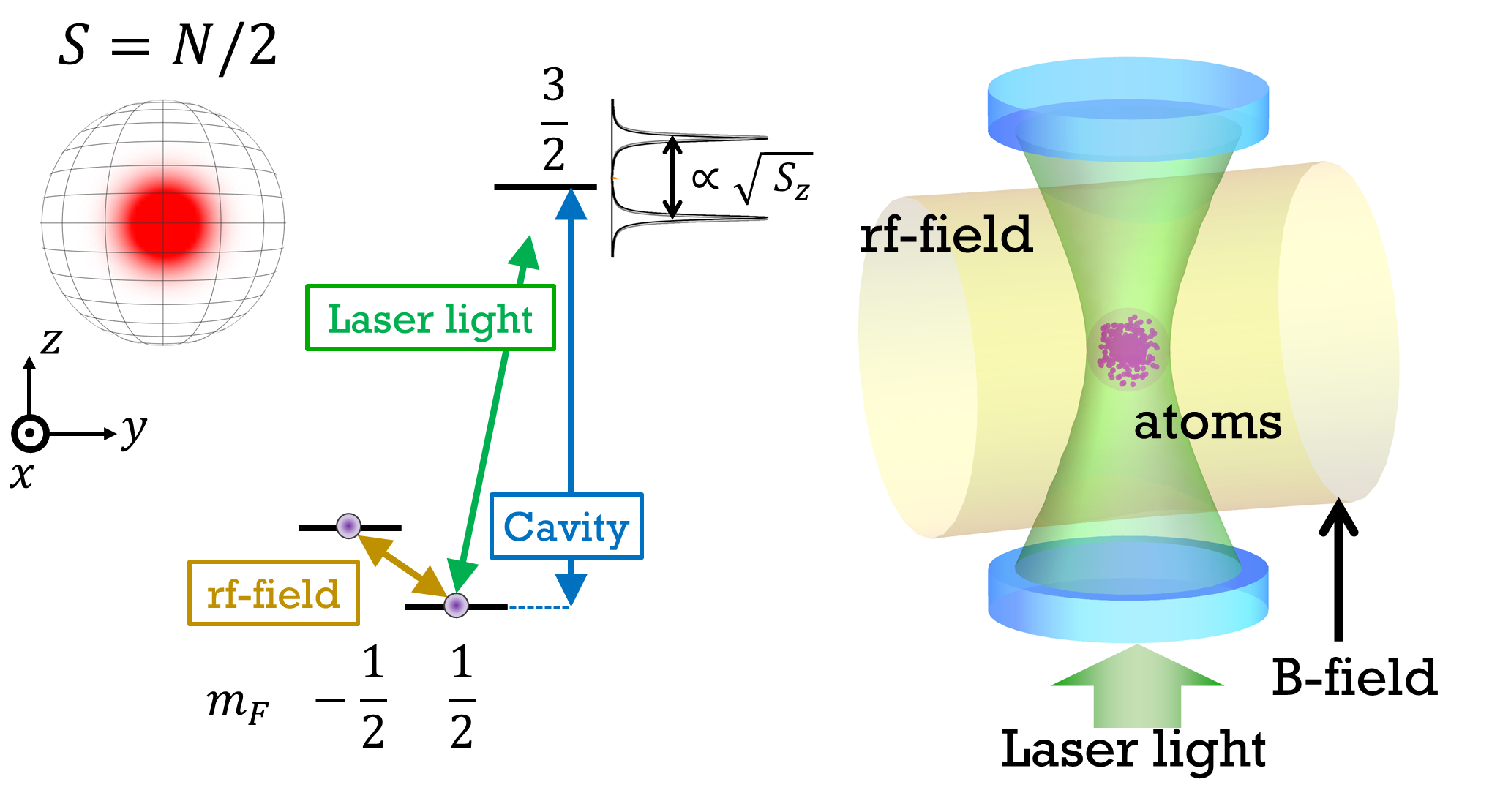 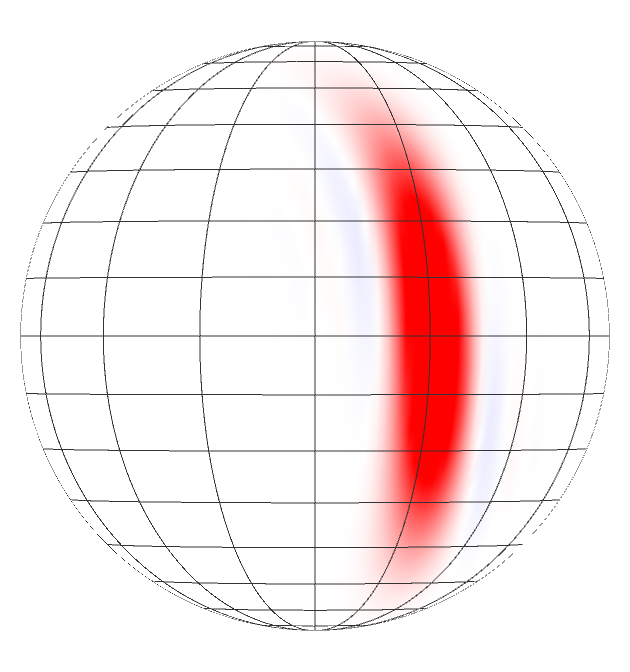 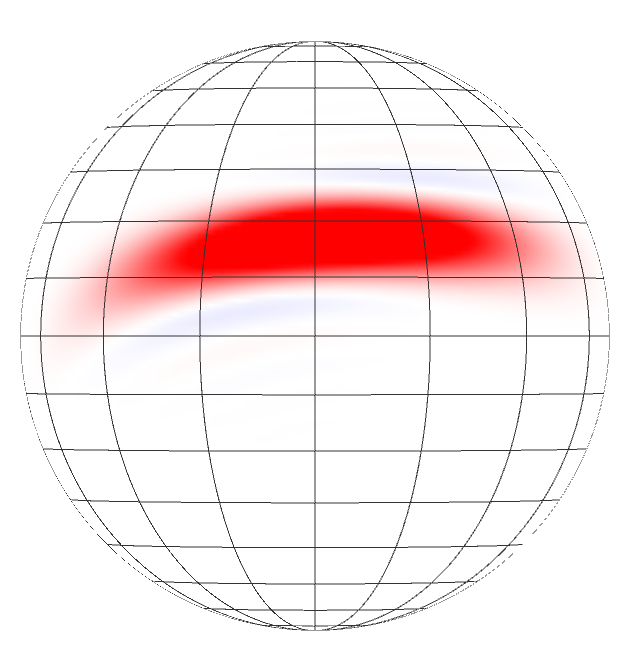 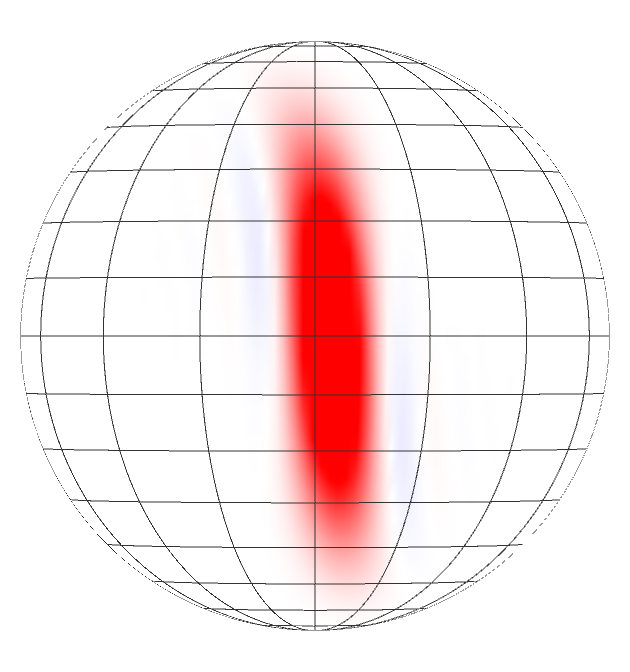 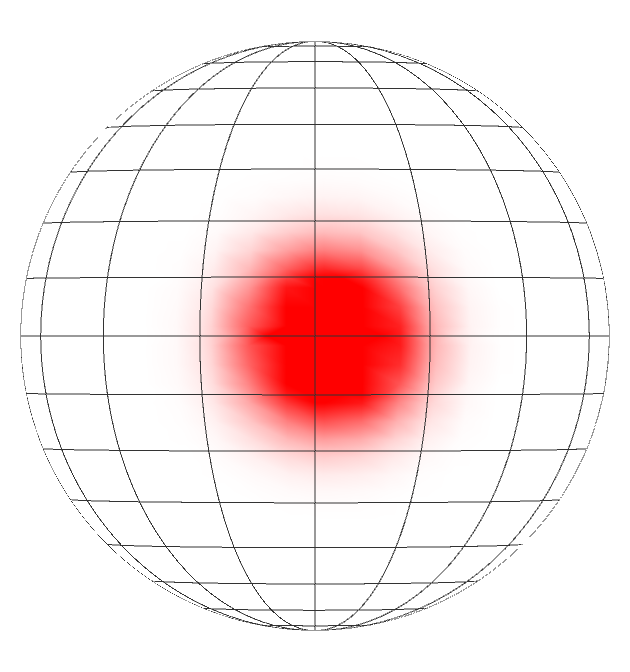 measure 
final state
state evolves in the field
Entangled atomic state preparation
8
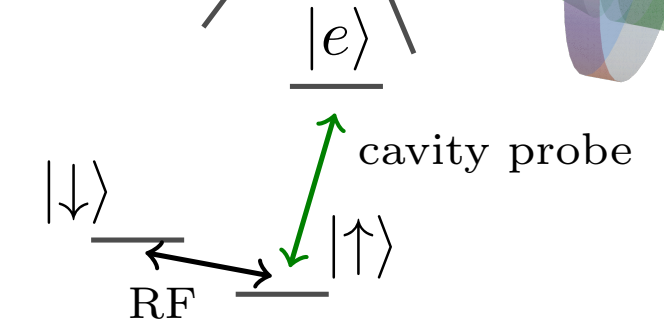 System: N atoms coupled to a cavity mode
171Yb, 173Yb, 87Sr,…85Rb, 87Rb, 133Cs,…

…
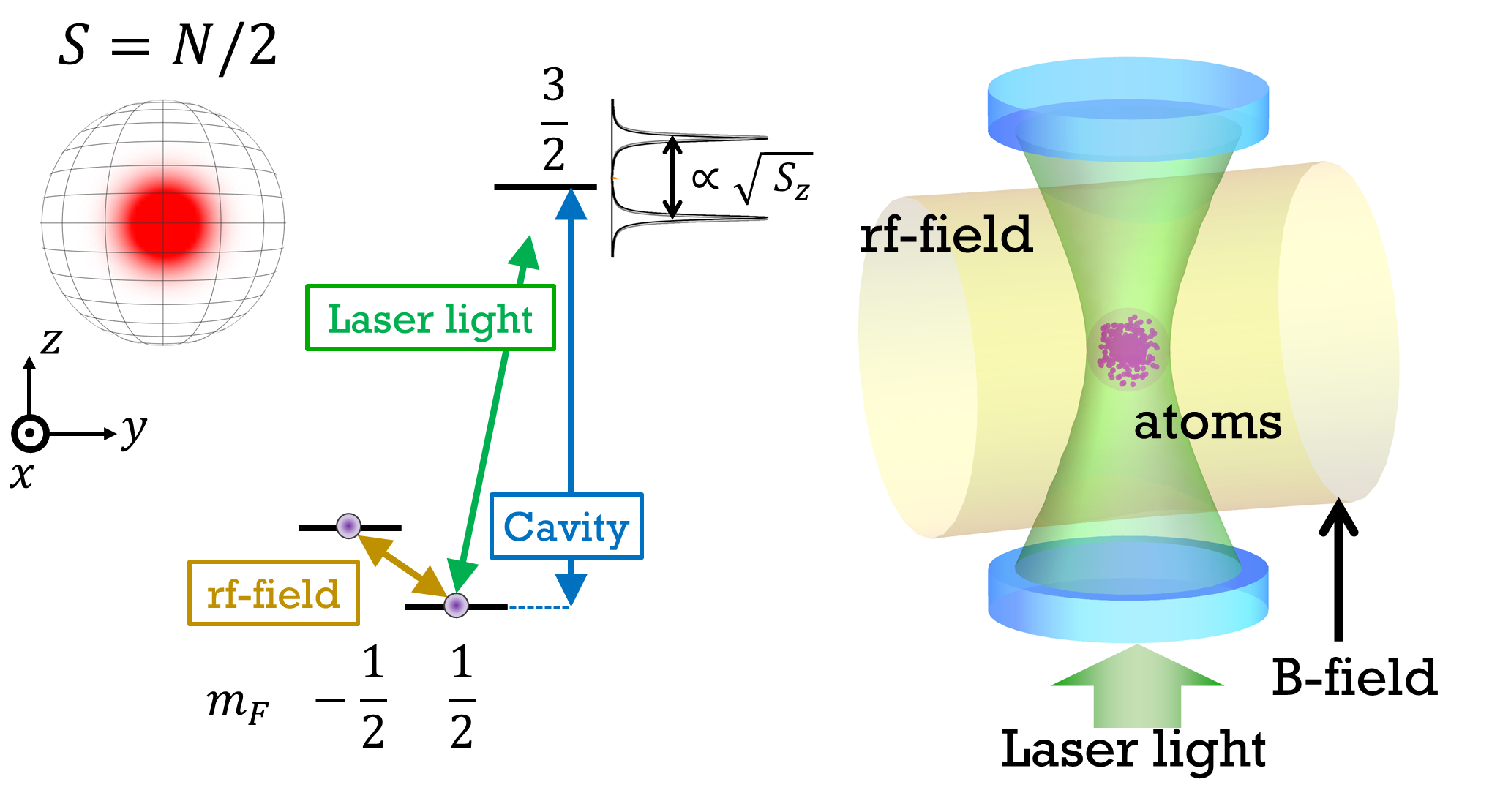 Drive
Quantum Metrology
Quantum Simulation
Drive
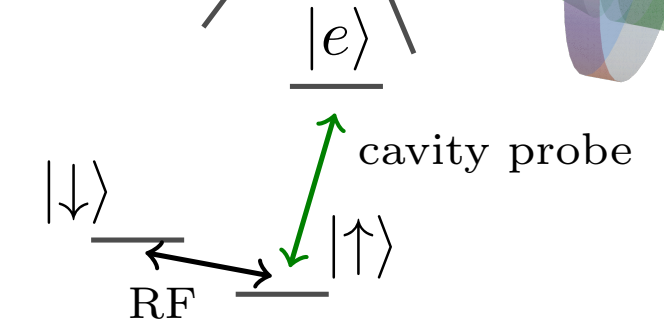 System: N atoms coupled to a cavity mode
We work in the weak drive regime -> At most 1 excitation in the cavity at any time
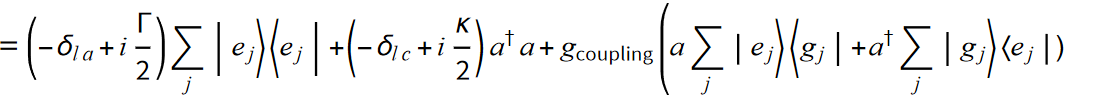 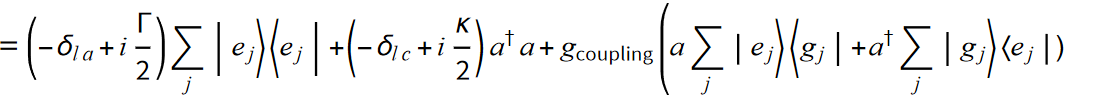 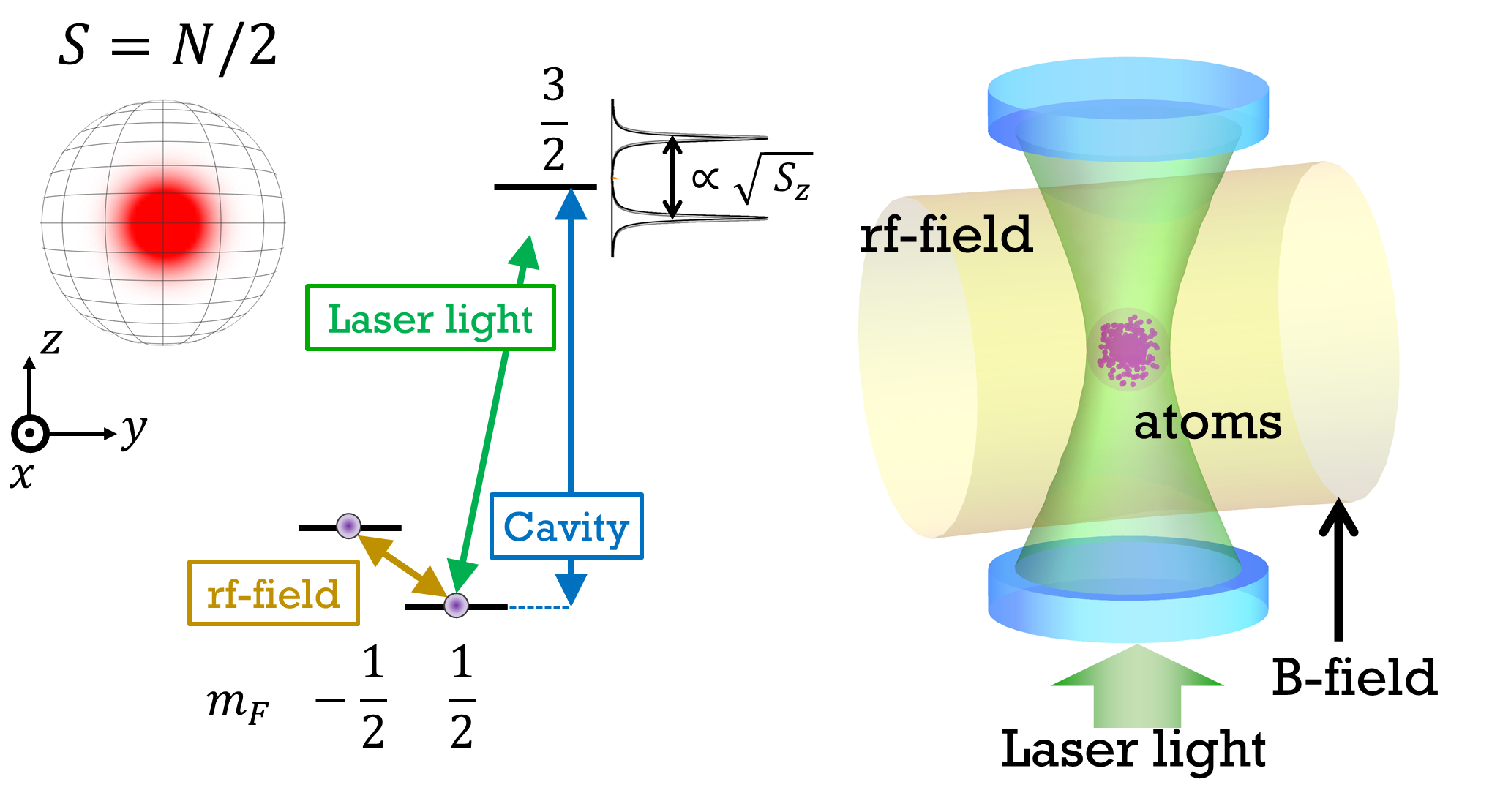 Drive
Drive
Drive
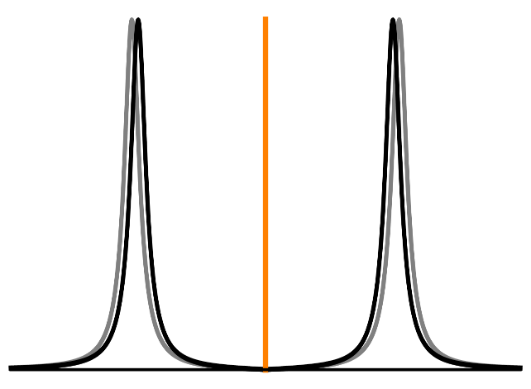 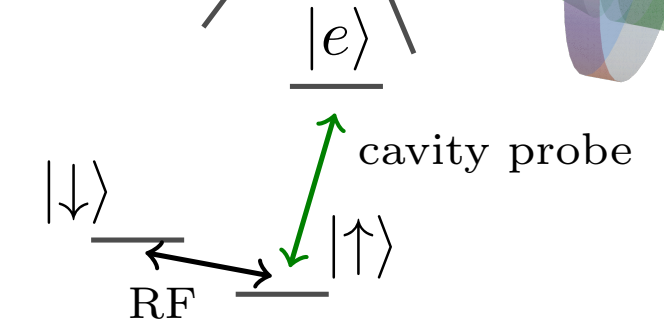 System: N atoms coupled to a cavity mode
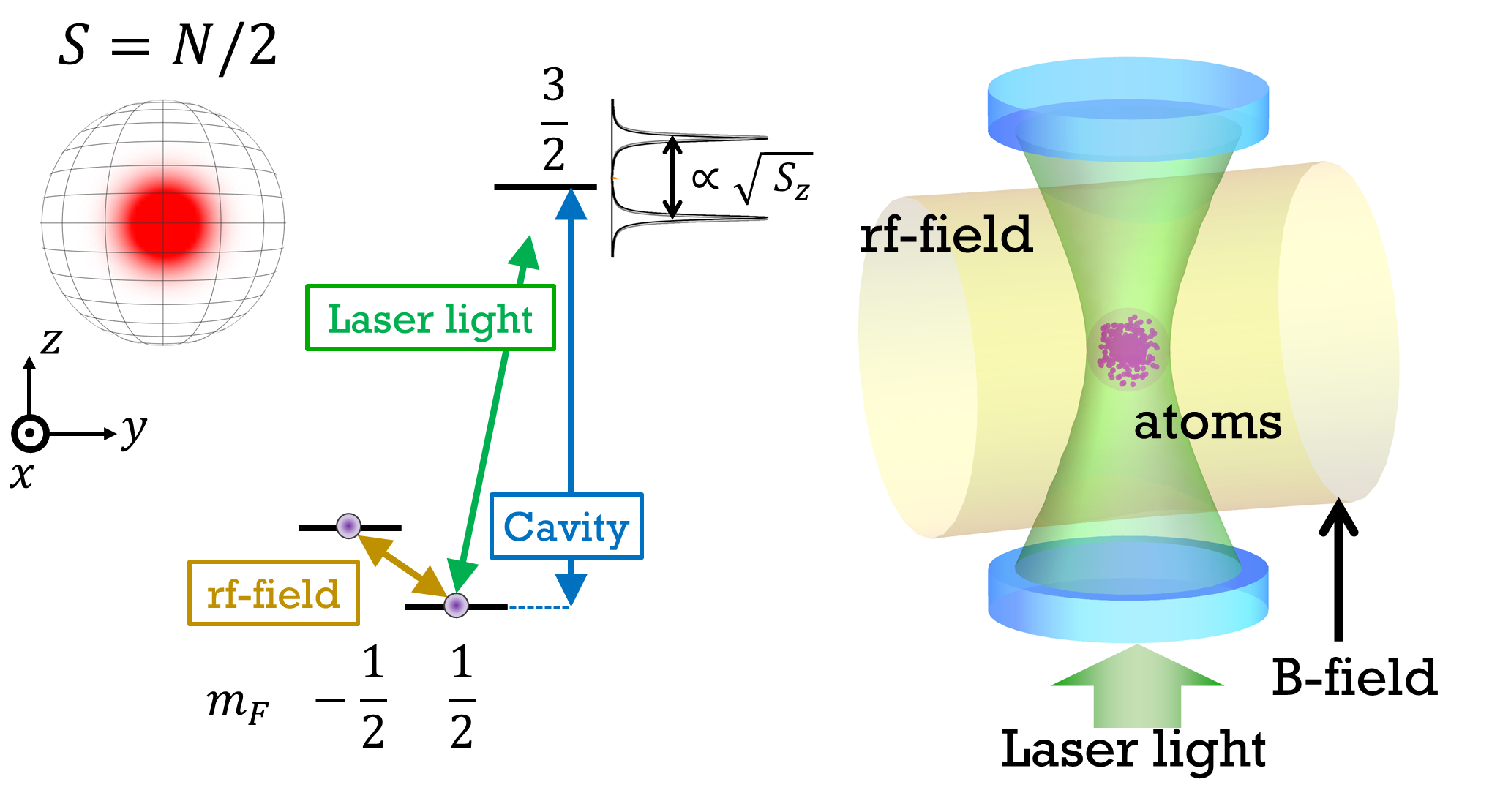 We expand the Hamiltonian as
Drive
System: N atoms coupled to a cavity mode
System: N atoms coupled to a cavity mode
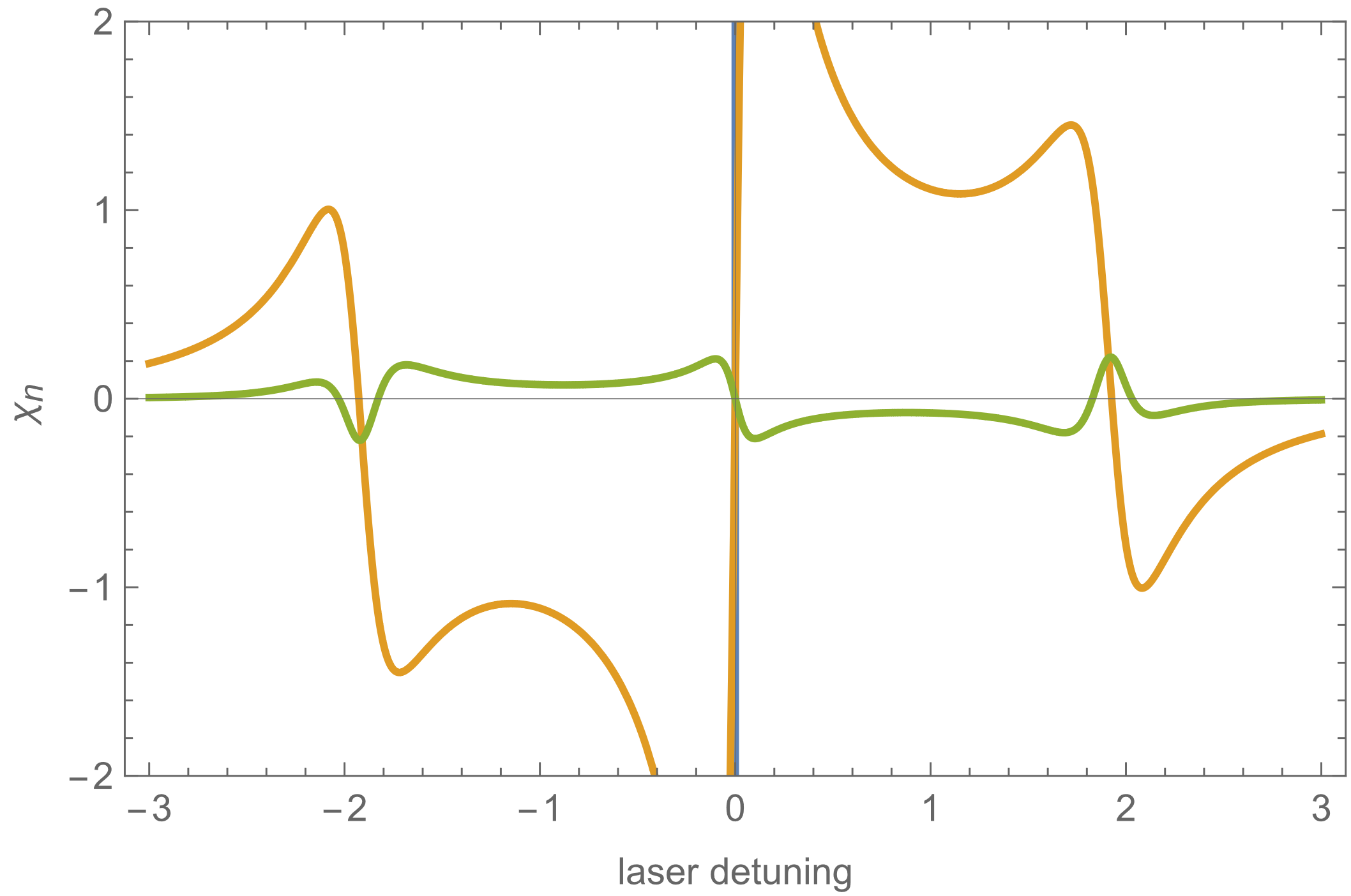 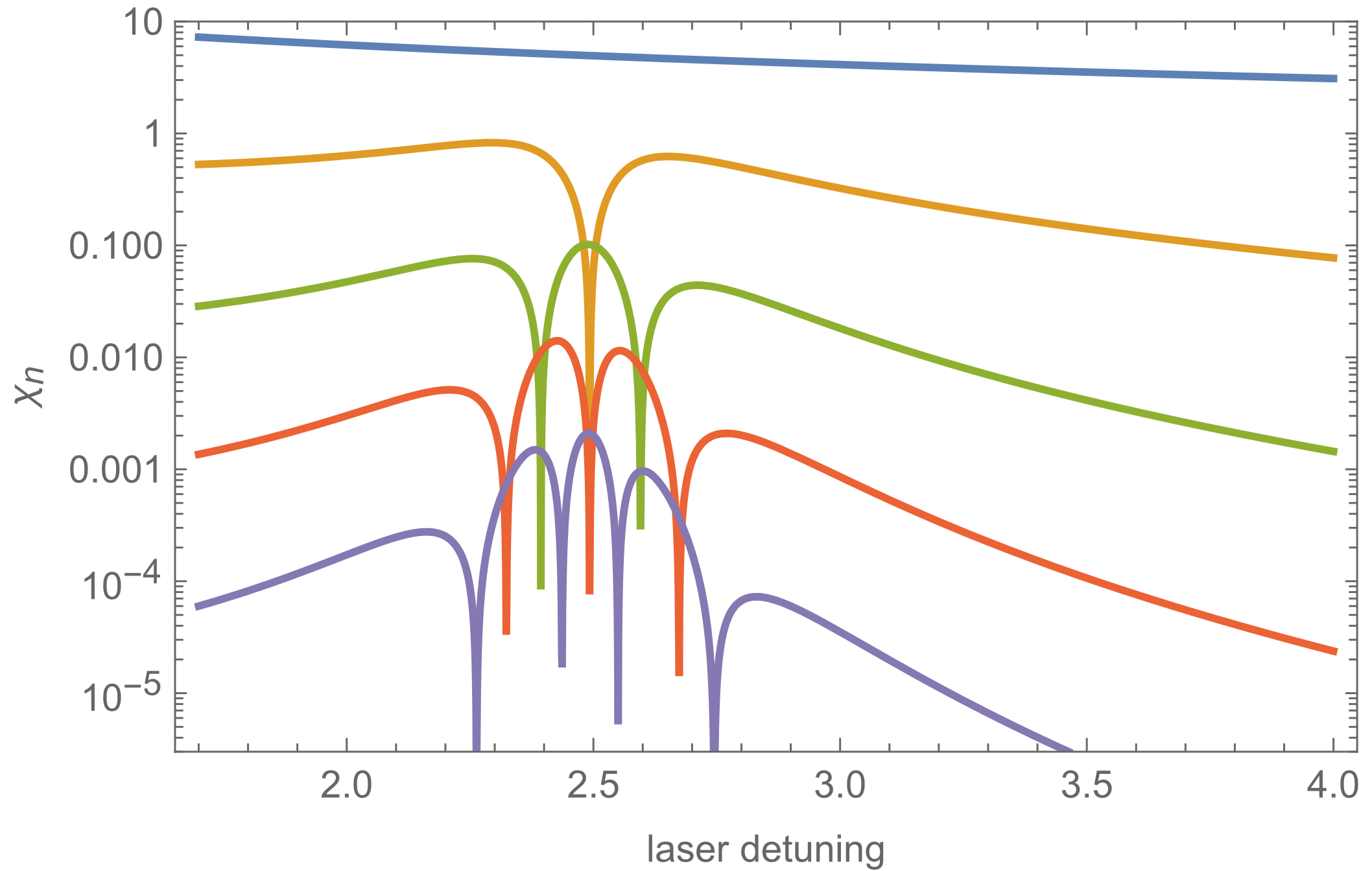 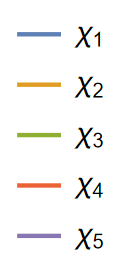 System: N atoms coupled to a cavity mode
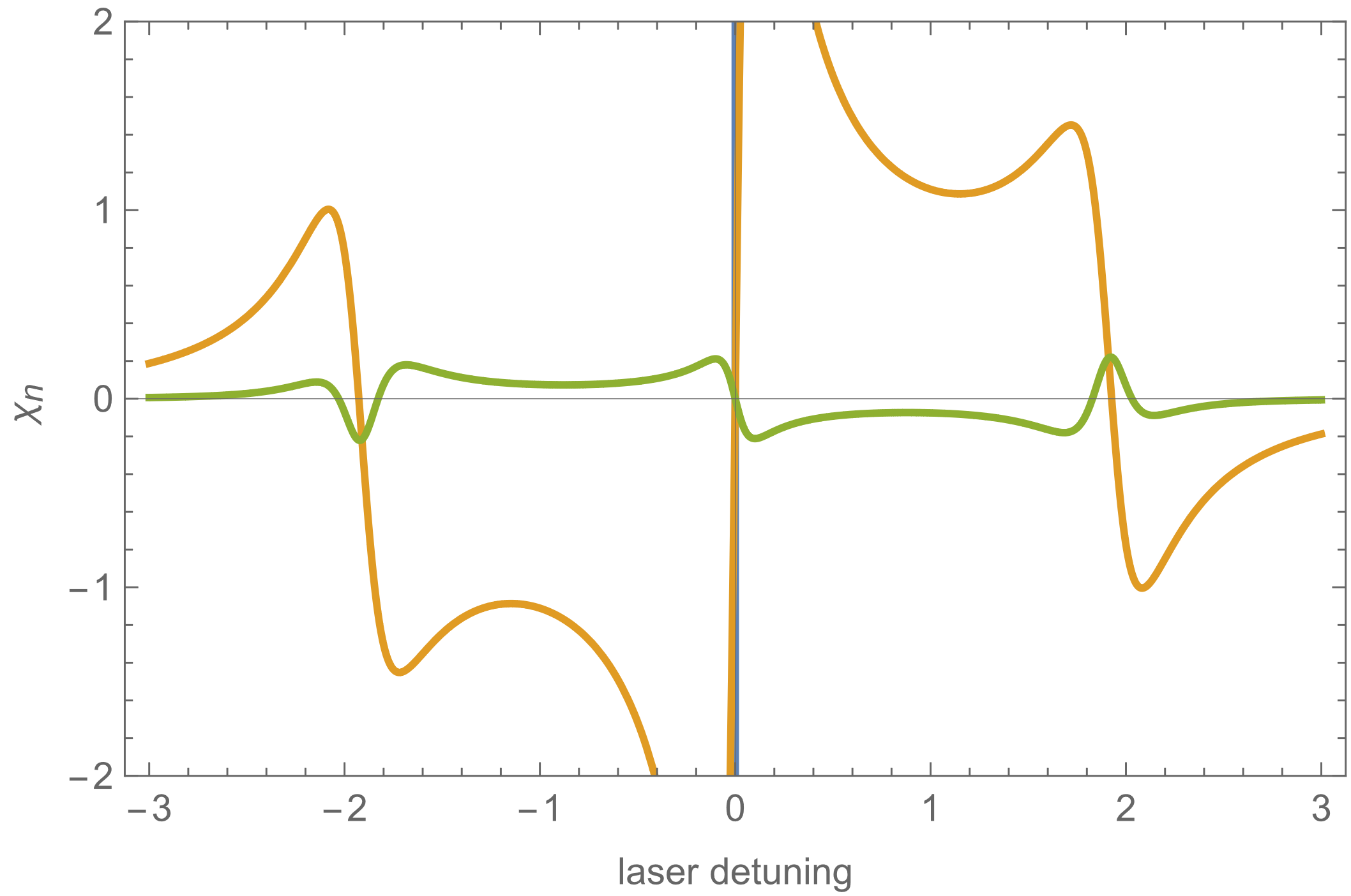 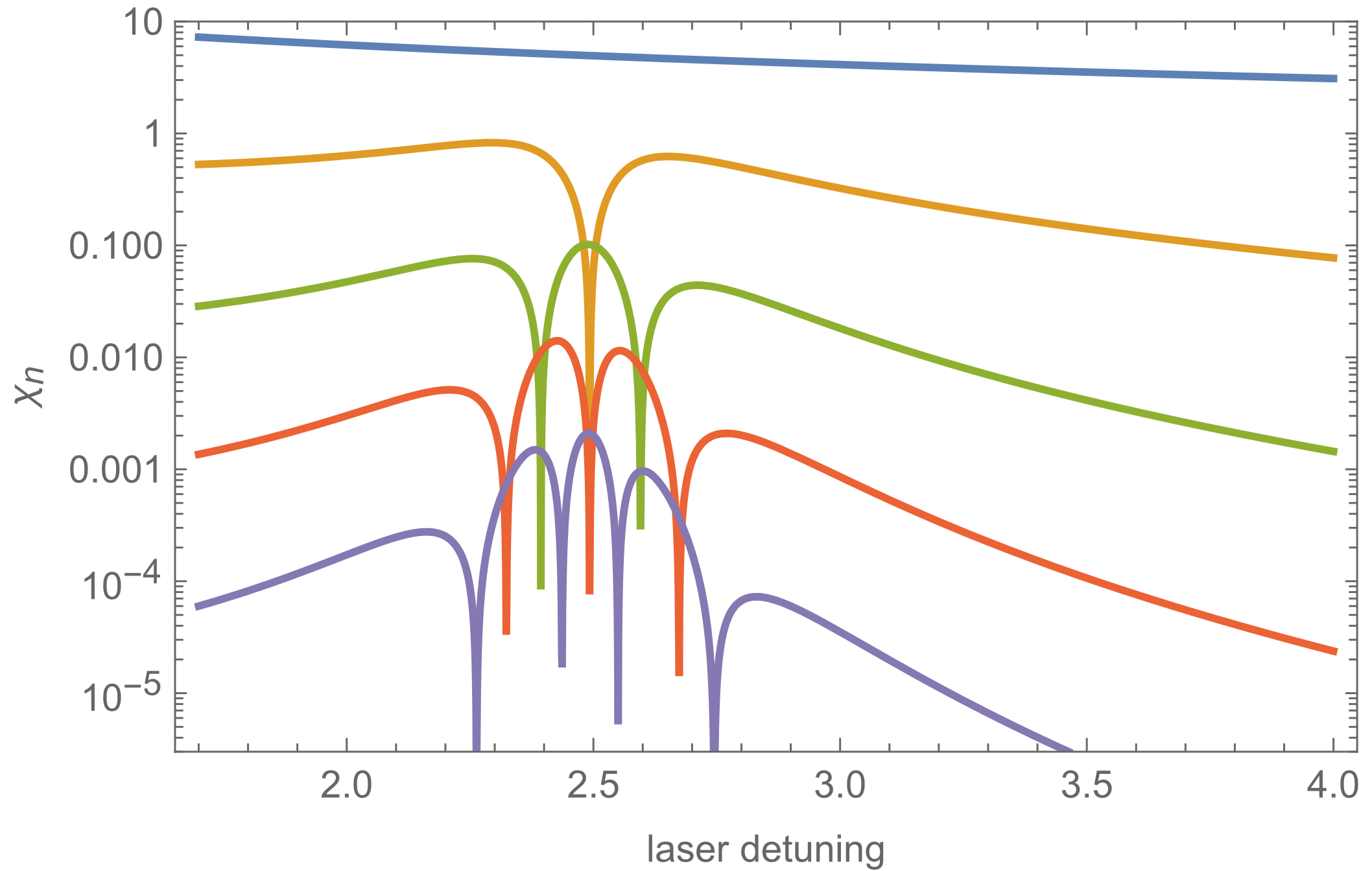 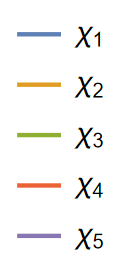 System: N atoms coupled to a cavity mode
Adding multiple (k) drives to the cavity field. The effective Hamiltonian is then
With k tones in the driving laser, one can tune up to k(+1) terms independently!
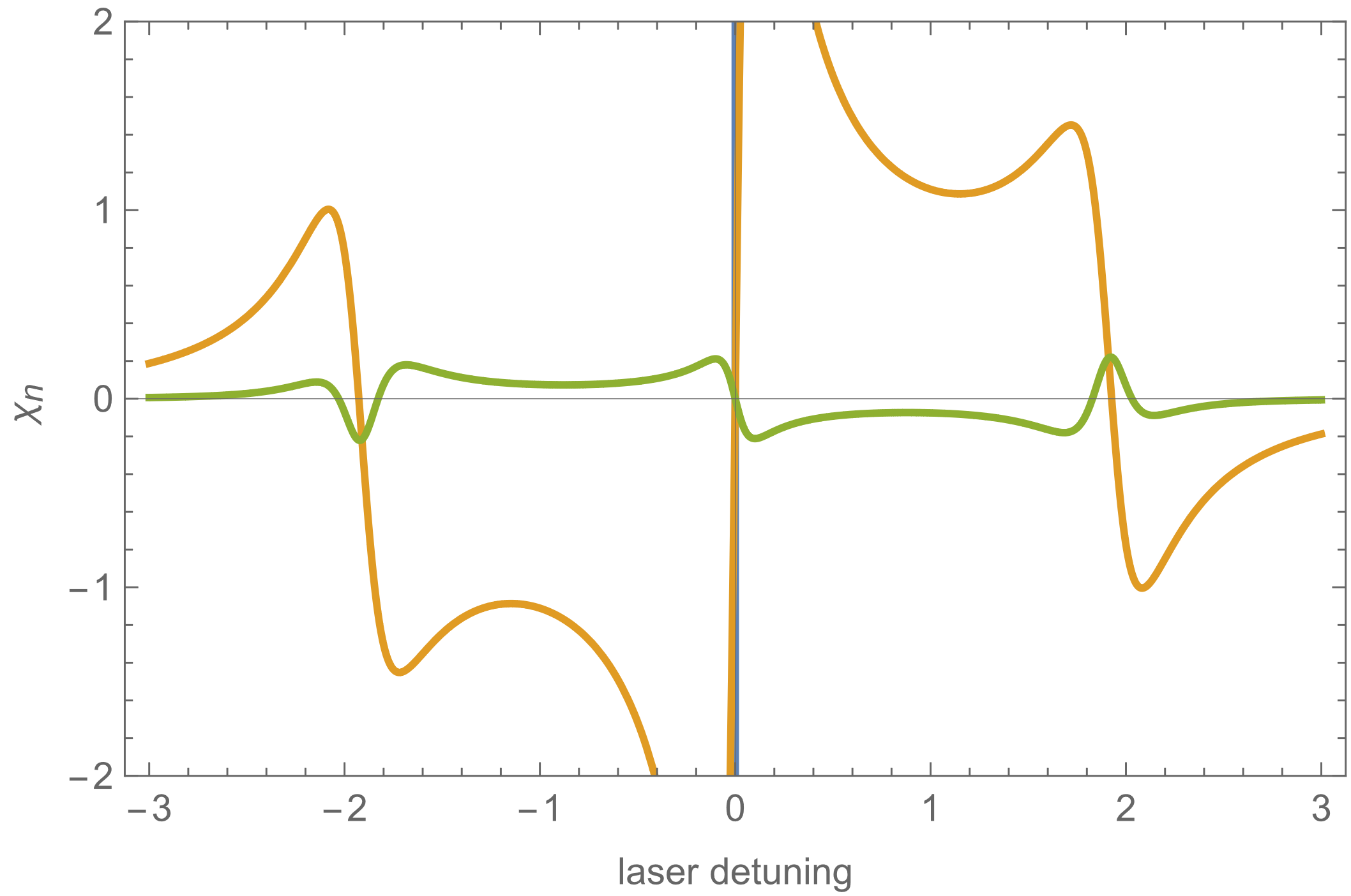 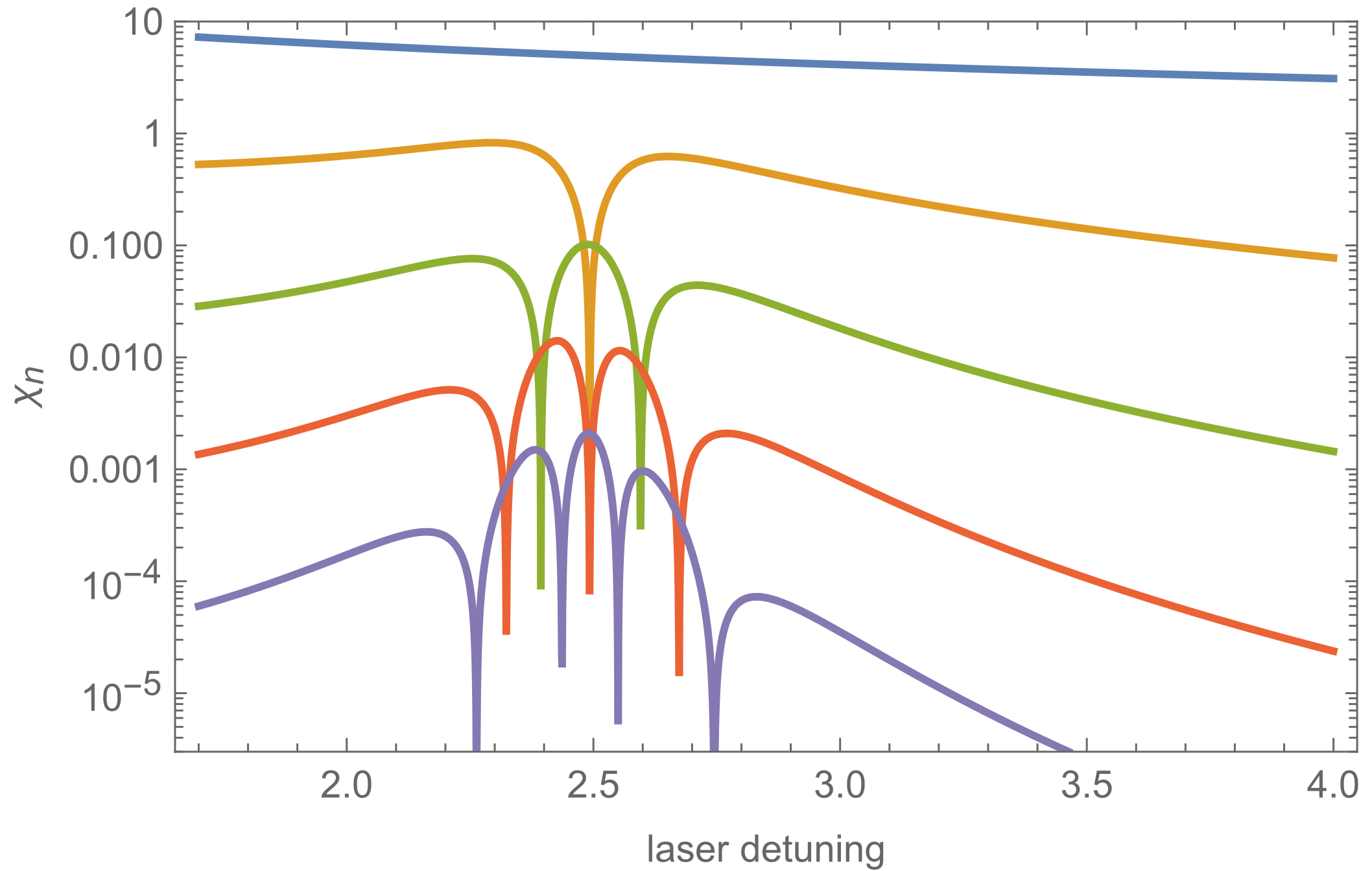 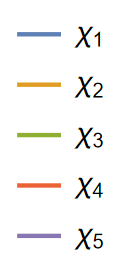 System: N atoms coupled to a cavity mode
System: N atoms coupled to a cavity mode
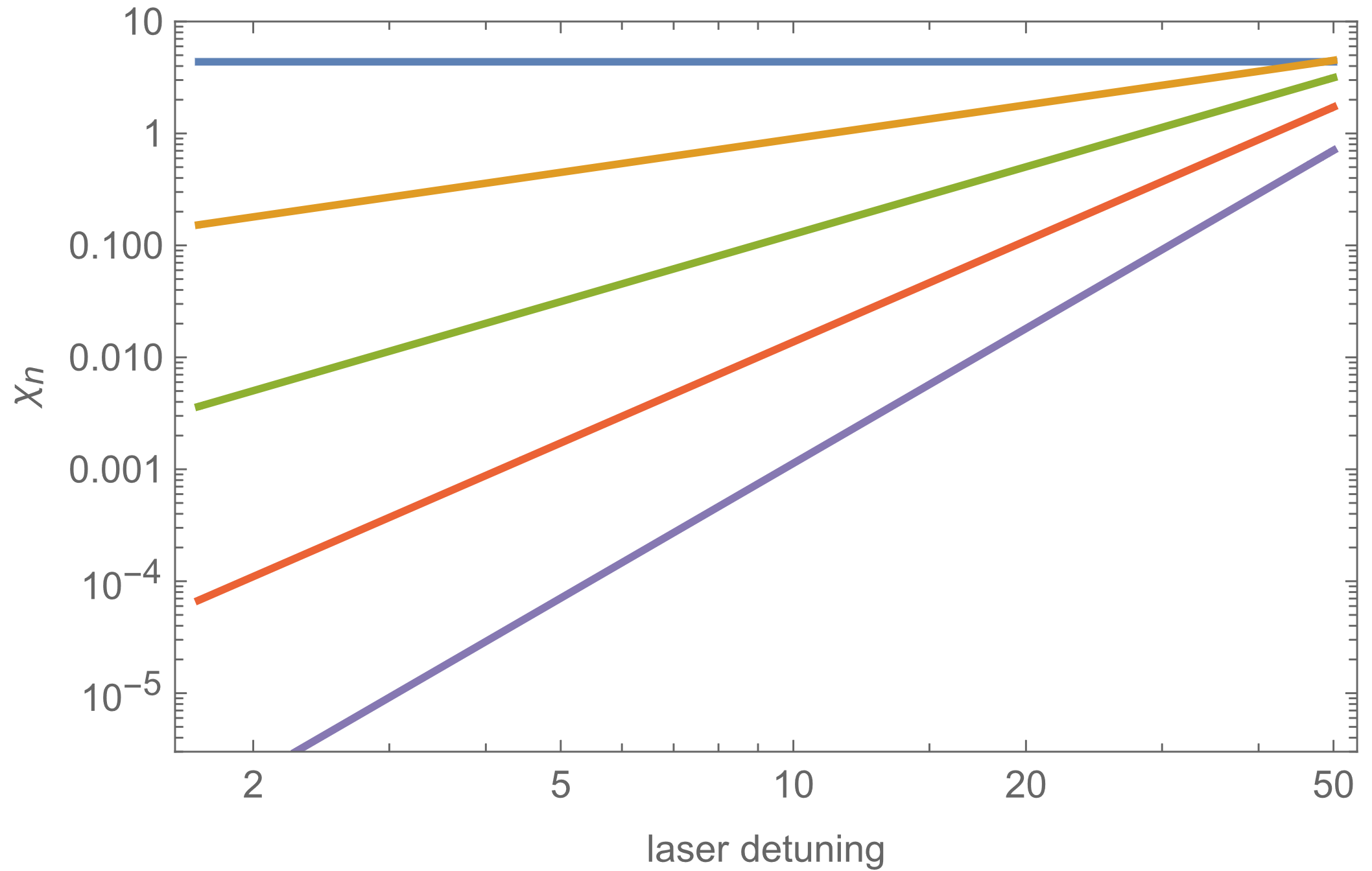 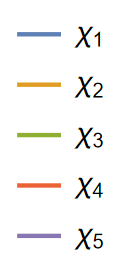 Fixed collective cooperativity and laser detuning
What can be achieved with current/future cavity design?
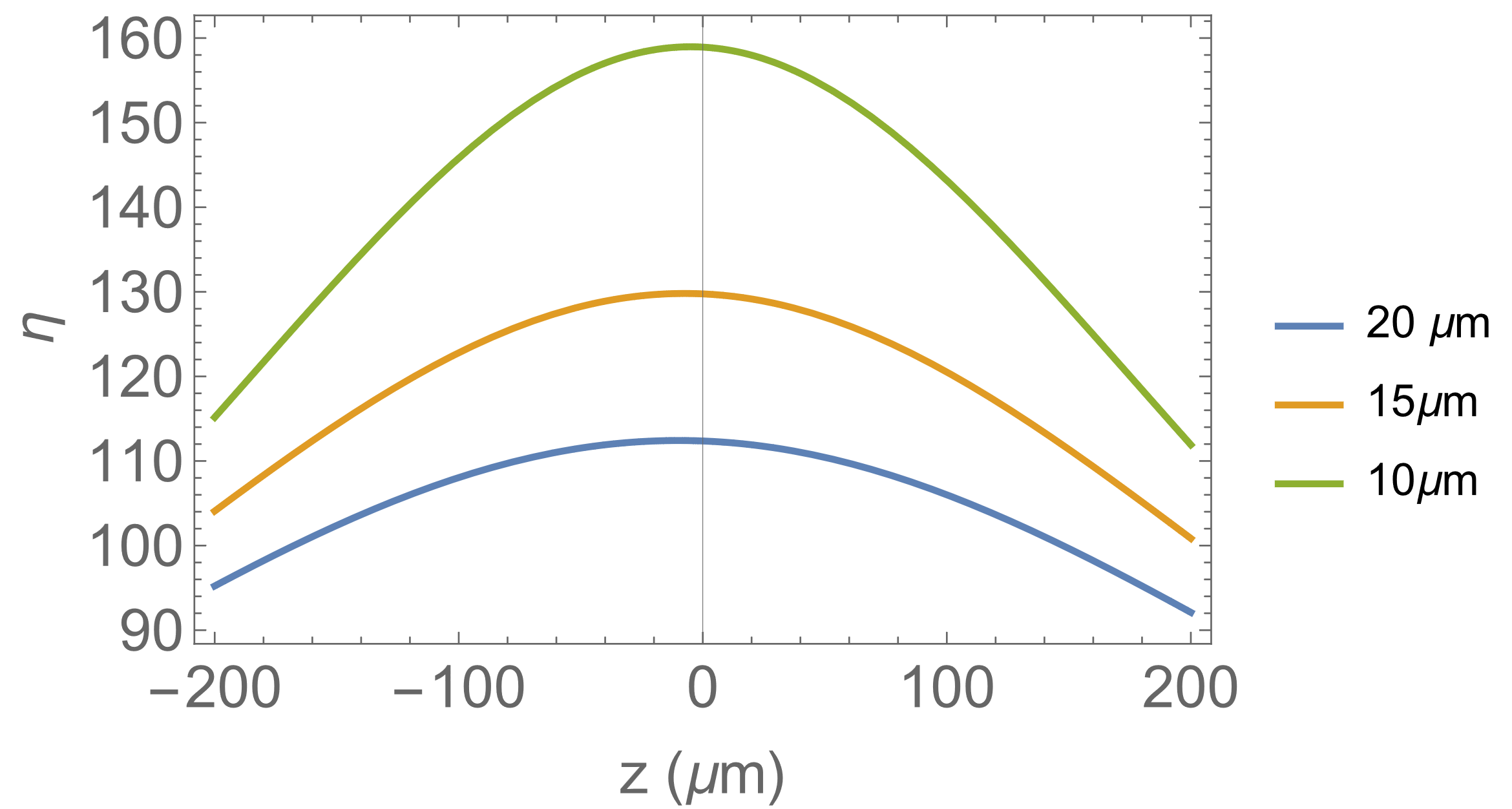 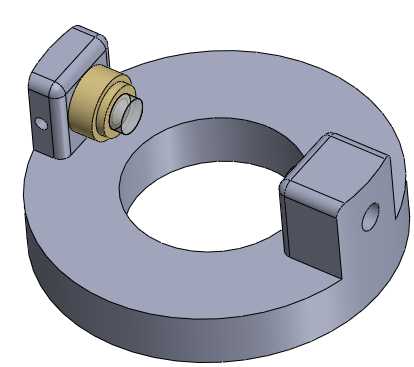 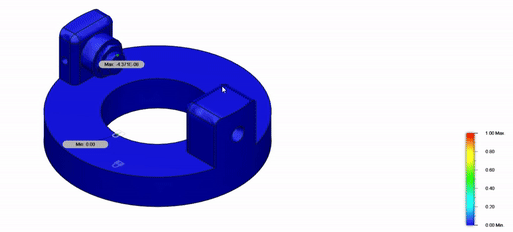 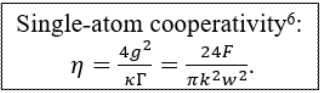 High Cooperativity
Ample Optical Access
Accommodates ~ 100 atoms
[Speaker Notes: Designing with atomic control in mind i.e. make atoms emit in the cavity mode, and hopefully an easy implementation
High optical access
High Finesse
Sturdy]
Application 1:The Lipkin-Meshkov-Glick Hamiltonian
With a bicolored drive, we can generate the LMG Hamiltonian
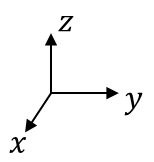 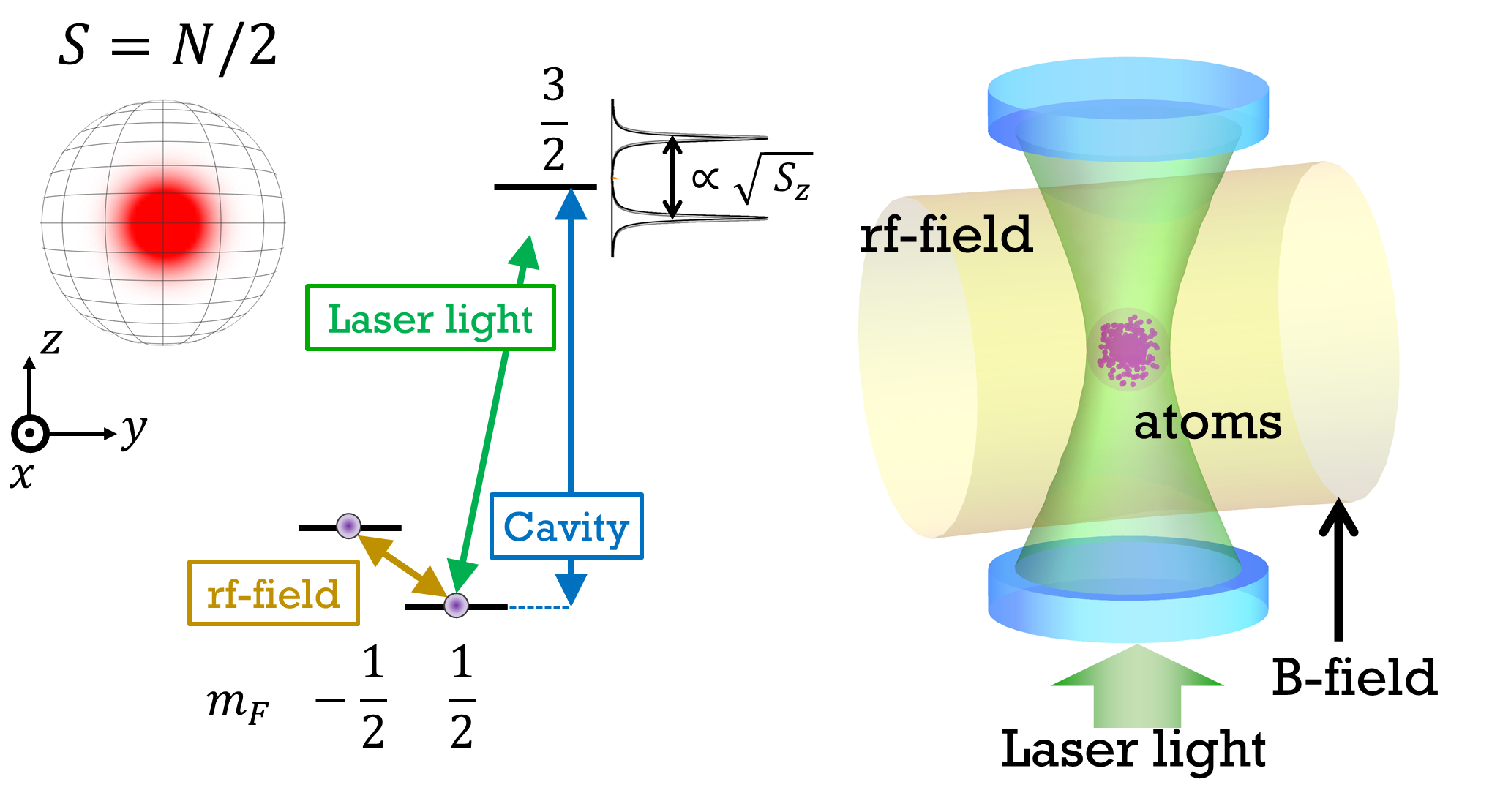 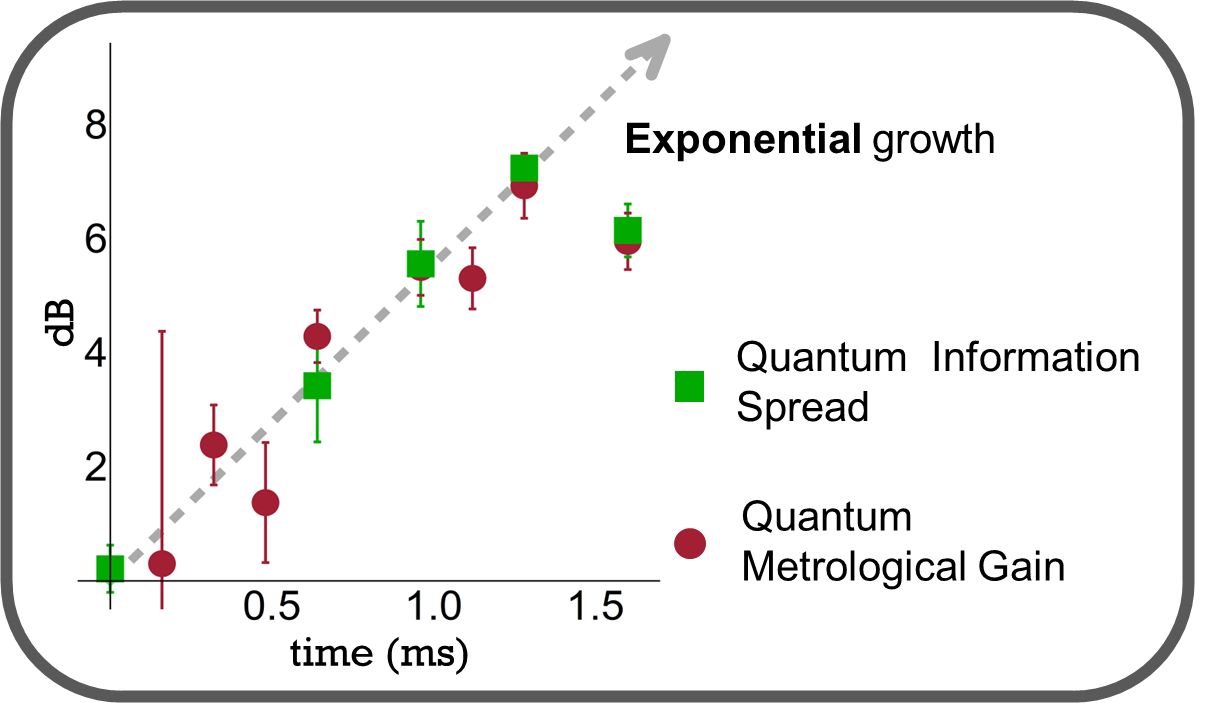 Li, Z., Colombo, ... & Vuletić, V. (2023). Improving metrology with quantum scrambling. Science, 380(6652), 1381-1384.
Drive
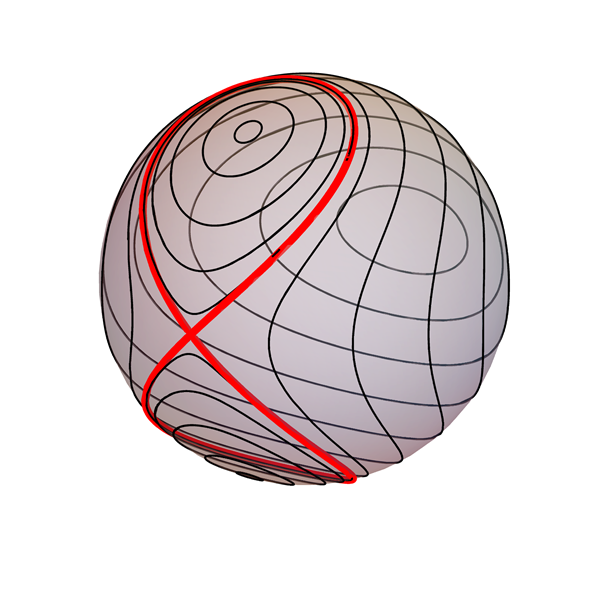 Application 2:Asymmetric Double Well
With a three-colored drive, one can generate the following Hamiltonian
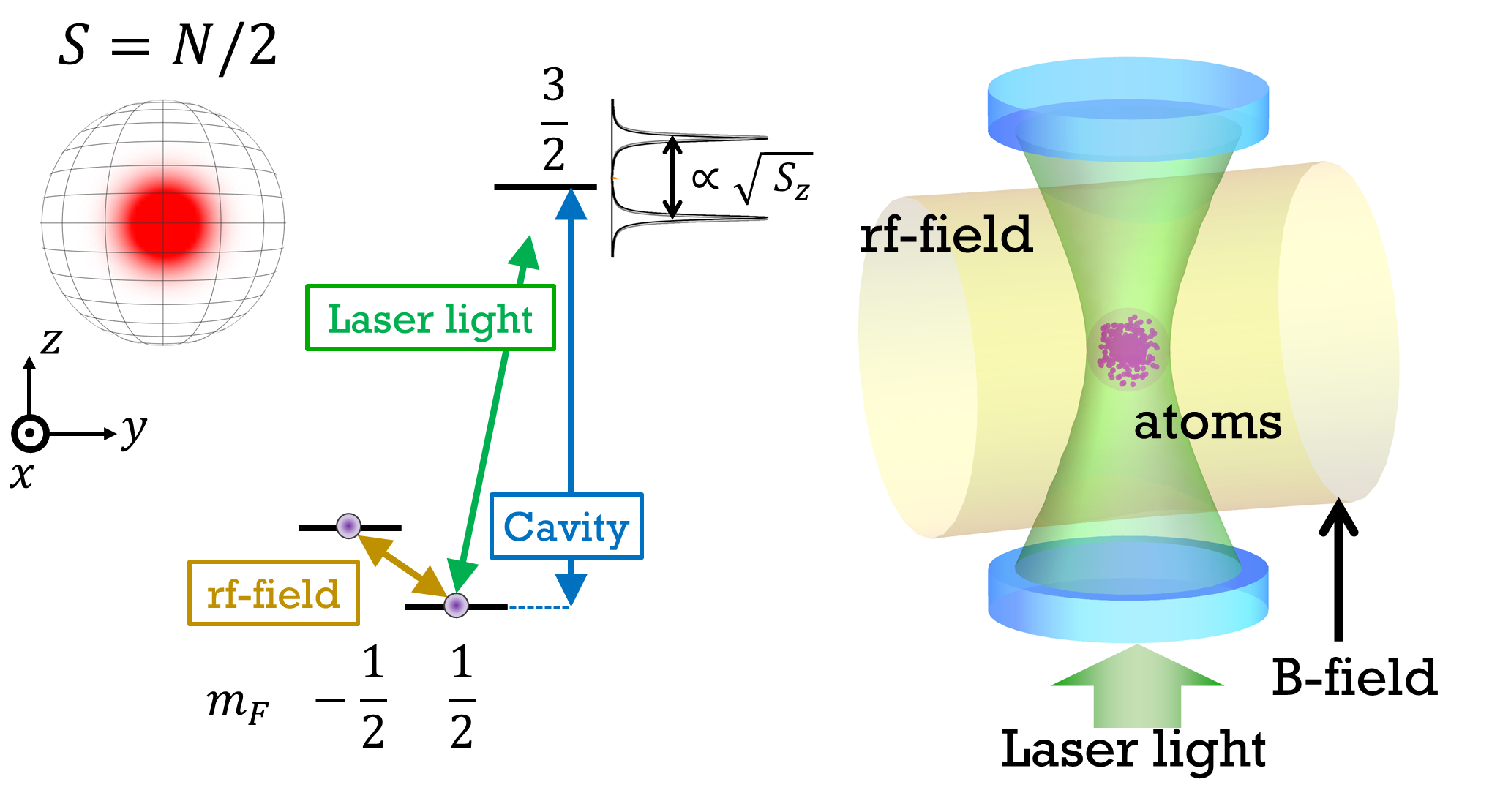 Drive
Application 2:Asymmetric Double Well
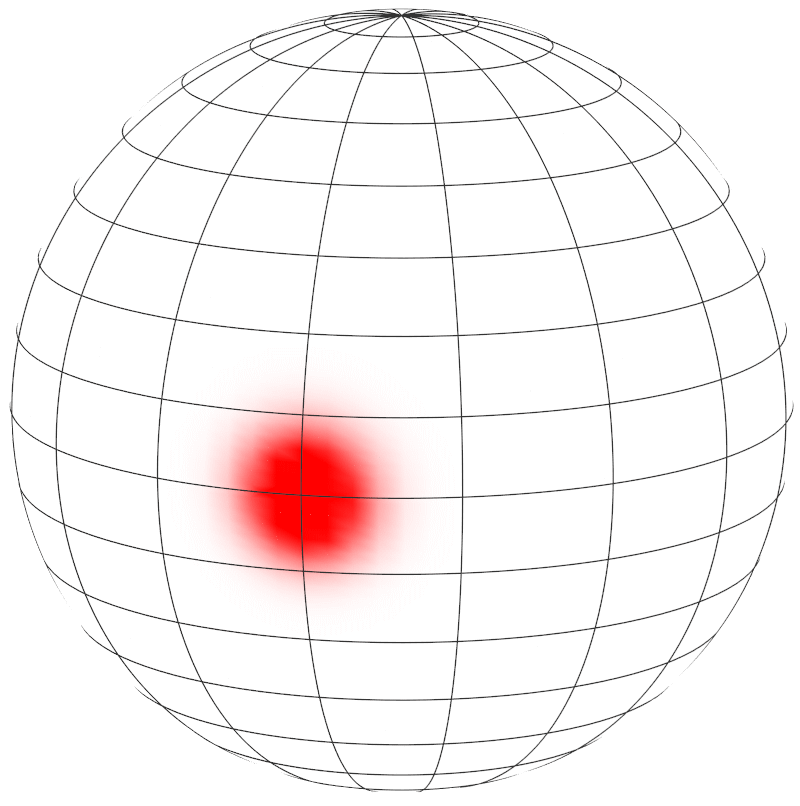 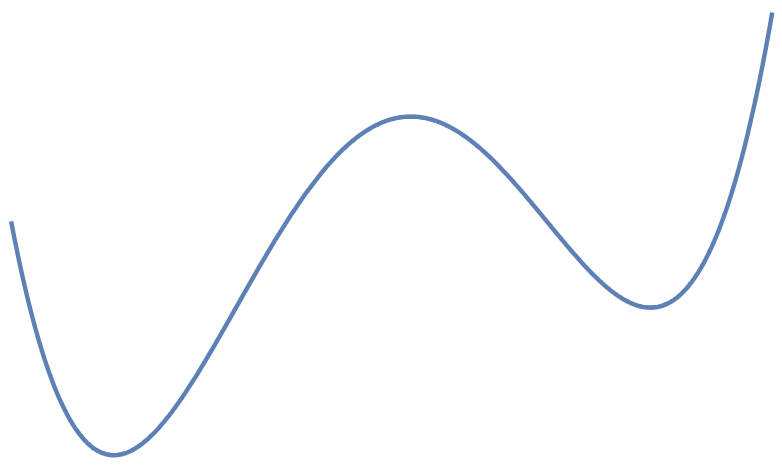 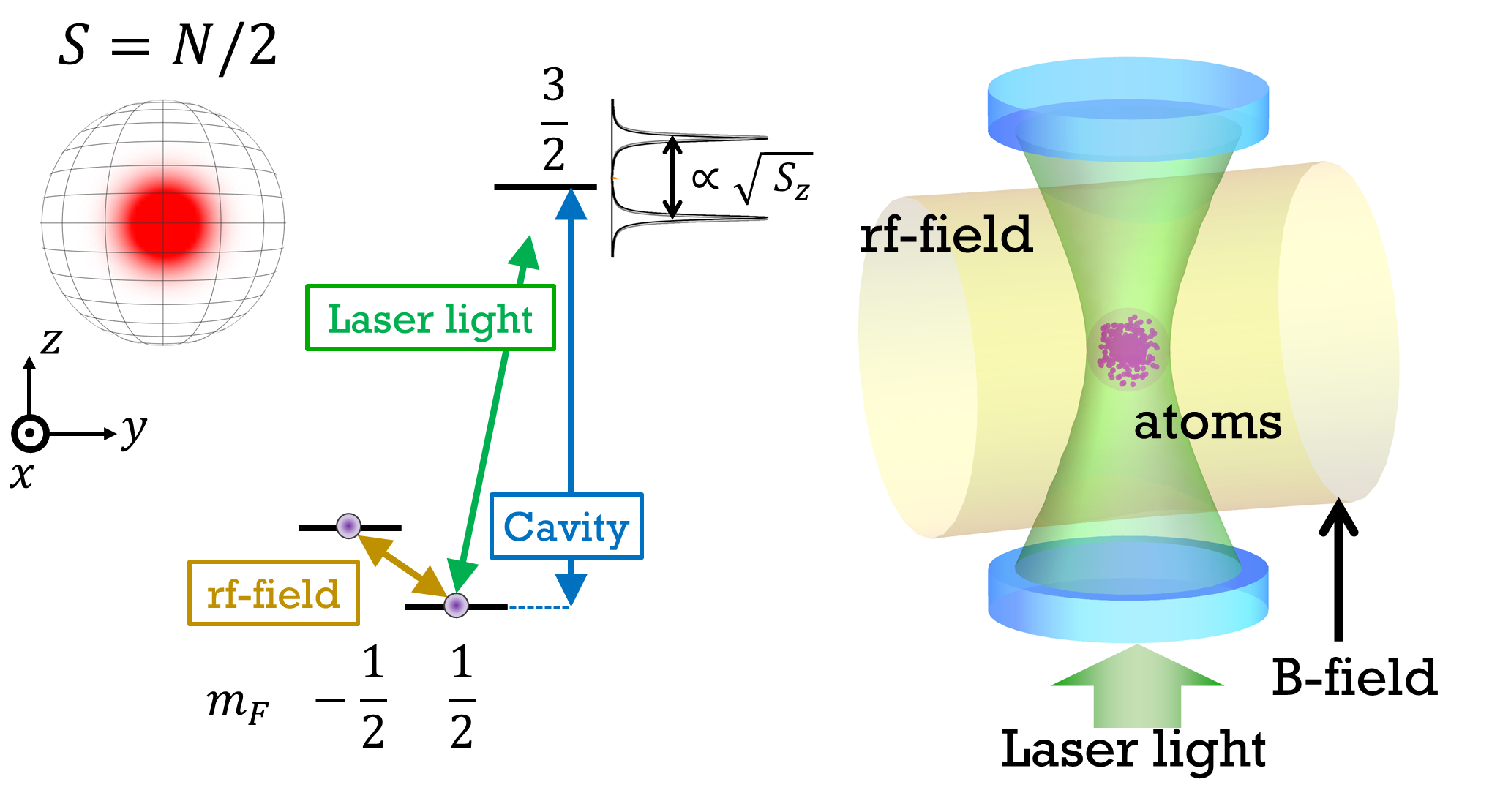 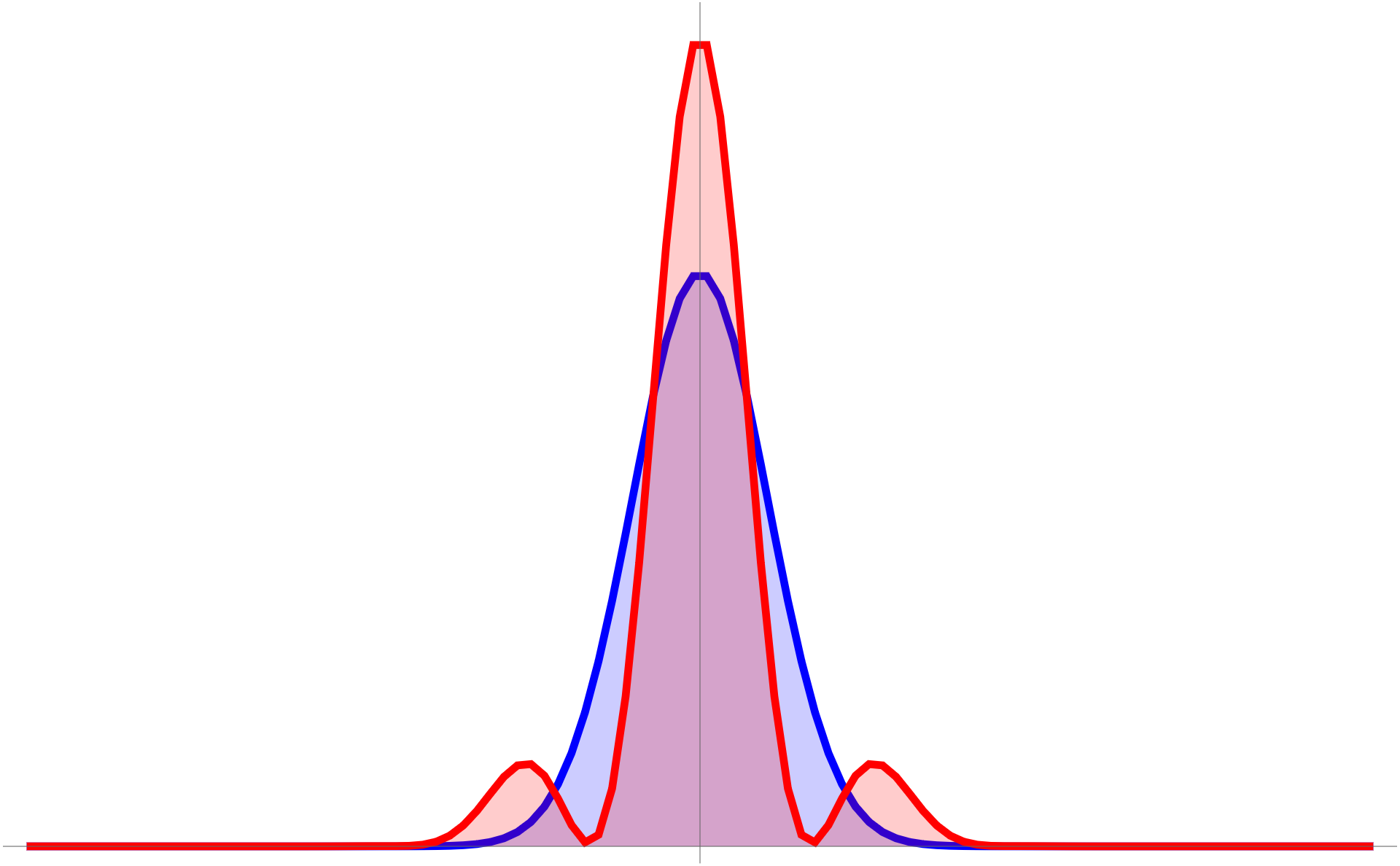 Drive
General Polynomial Hamiltonian(Kerr- Hamiltonians)
With a k-colored drive, one can generate the following Hamiltonian
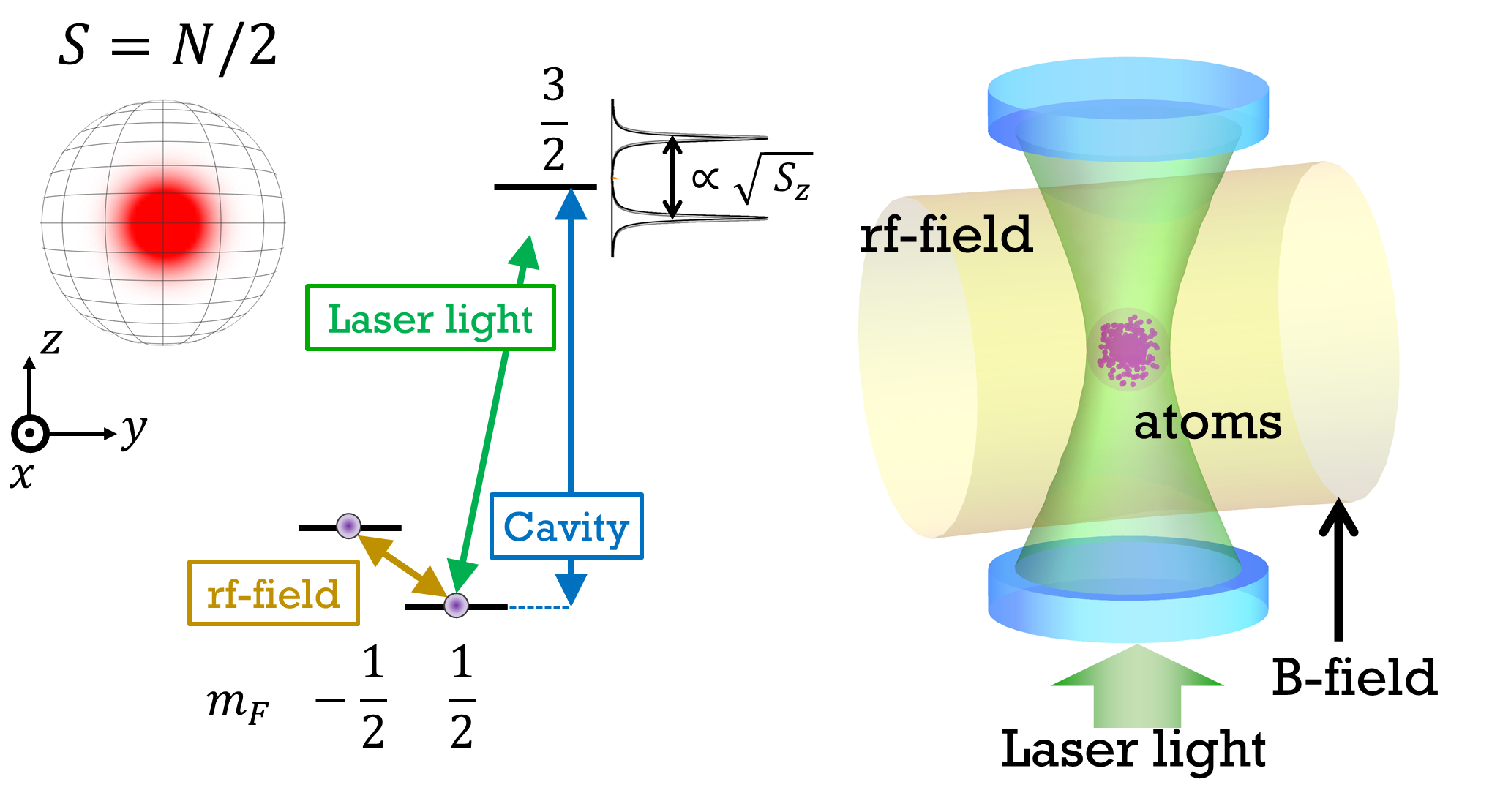 Drive
Limitation: Dissipation
Dissipation: we have 2 mechanisms
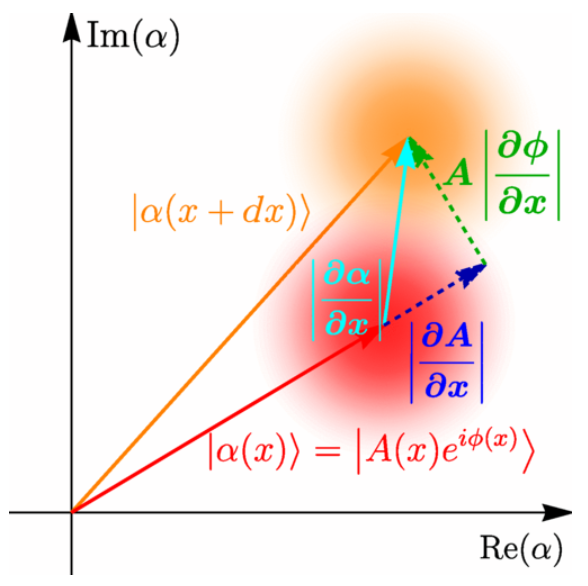 Limitation… or extra degree of freedom?
Dissipation: we have 2 mechanisms
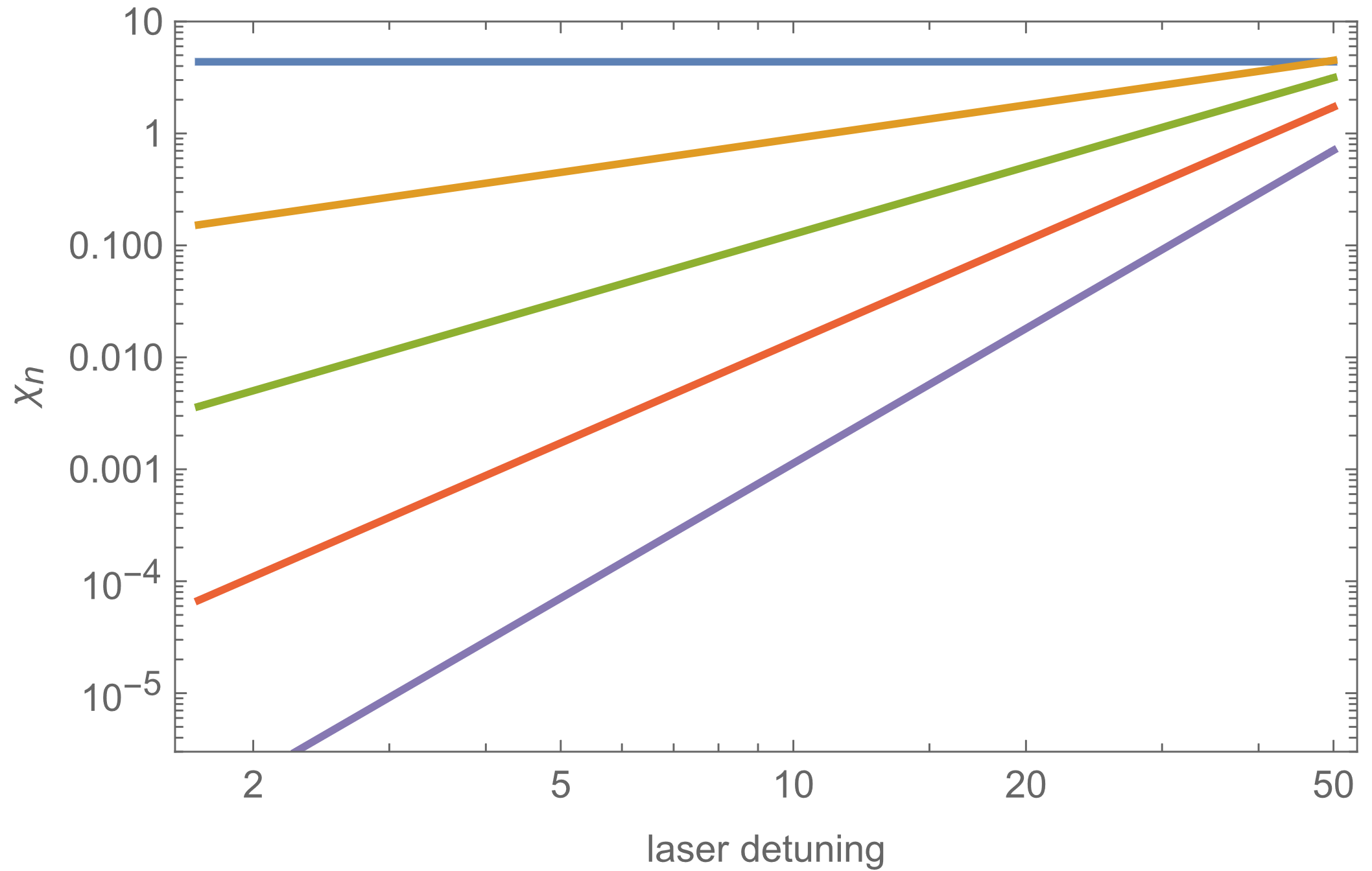 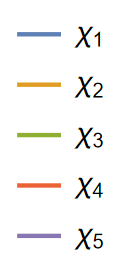 Conclusion
Method to engineer and simulate universal collective polynomial Hamiltonians of the form:
This allows the study of dynamics of those Hamiltonians
Outlook
Full dissipation analysis.
Protocols to find eigenstates of these Hamiltonian?
Individual atom control?
….
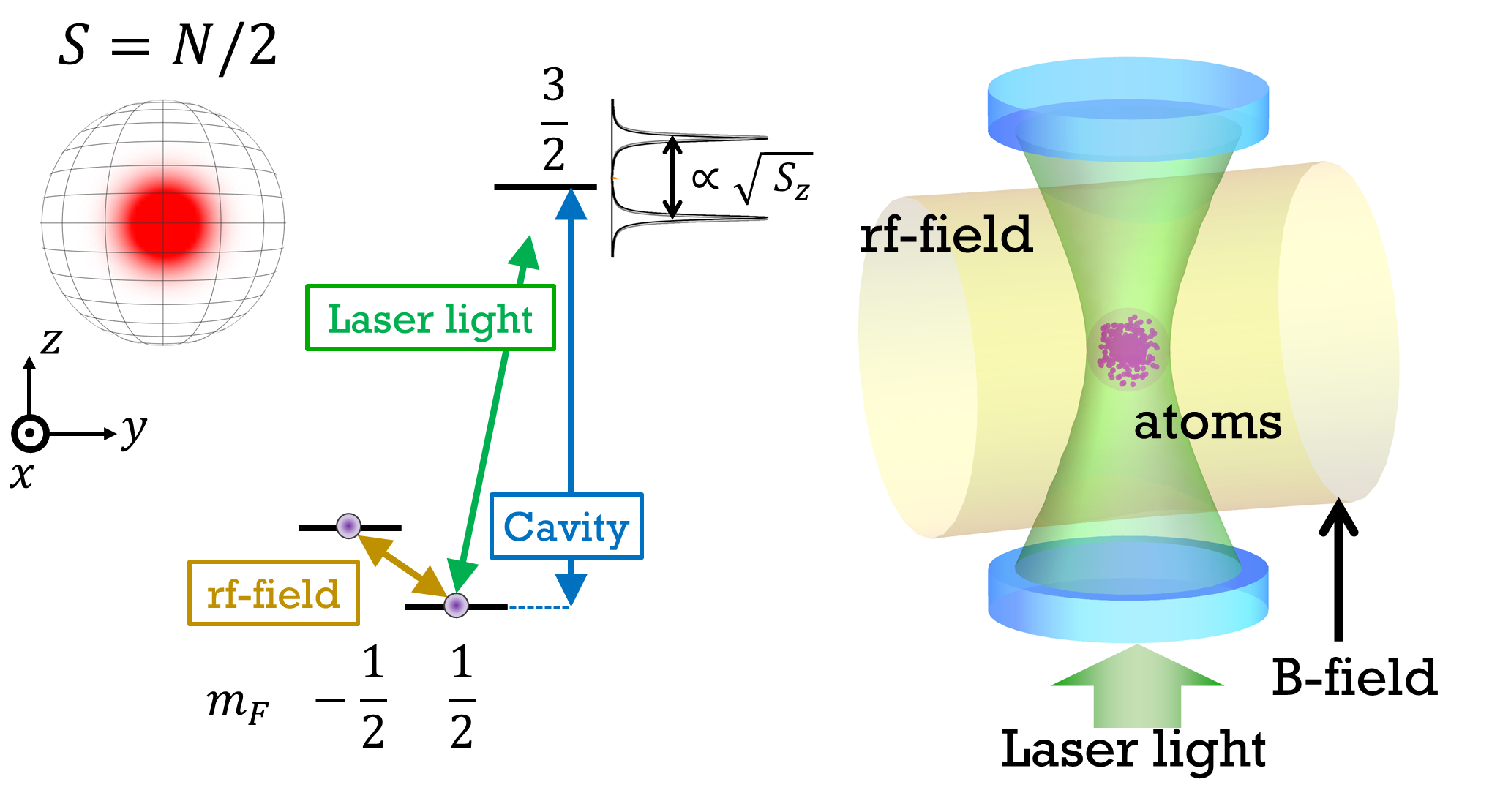 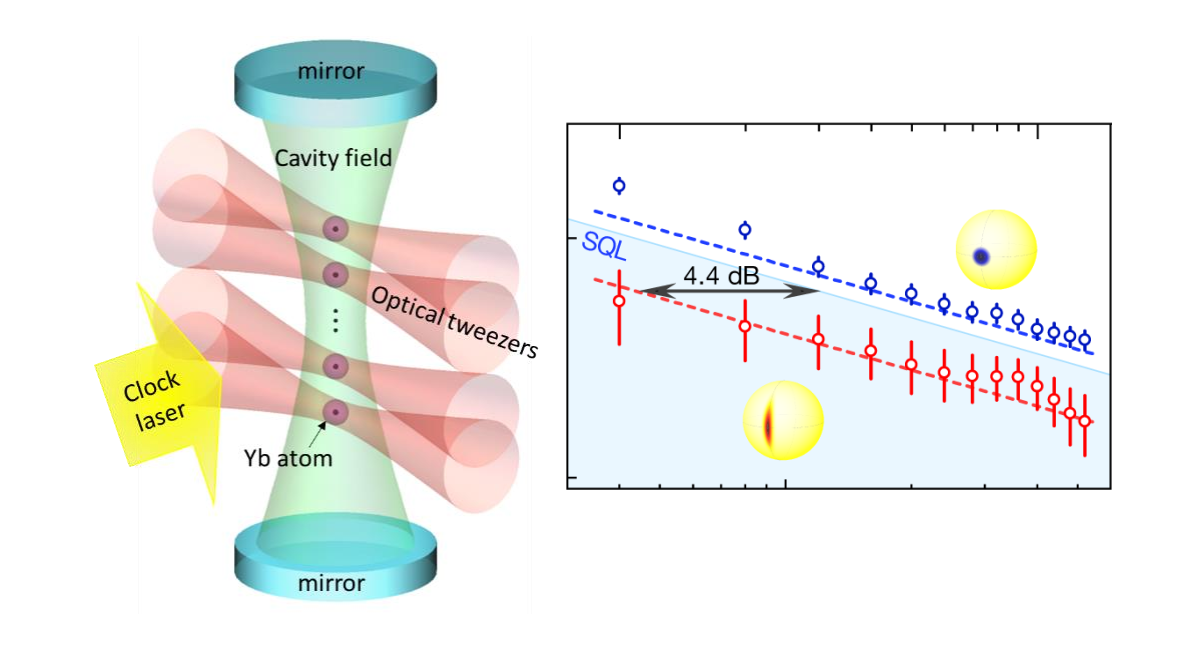 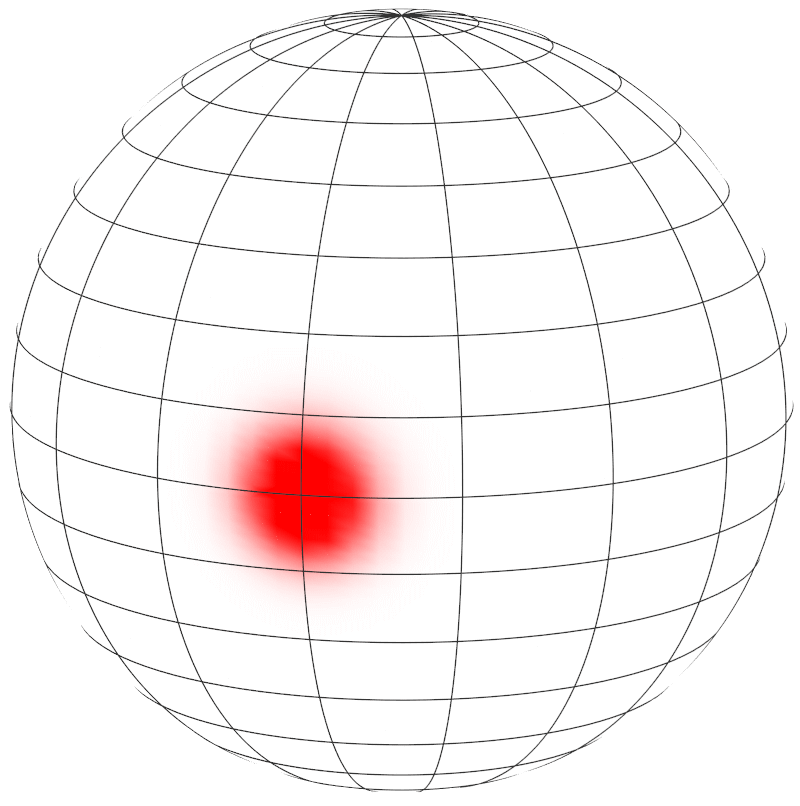 Drive